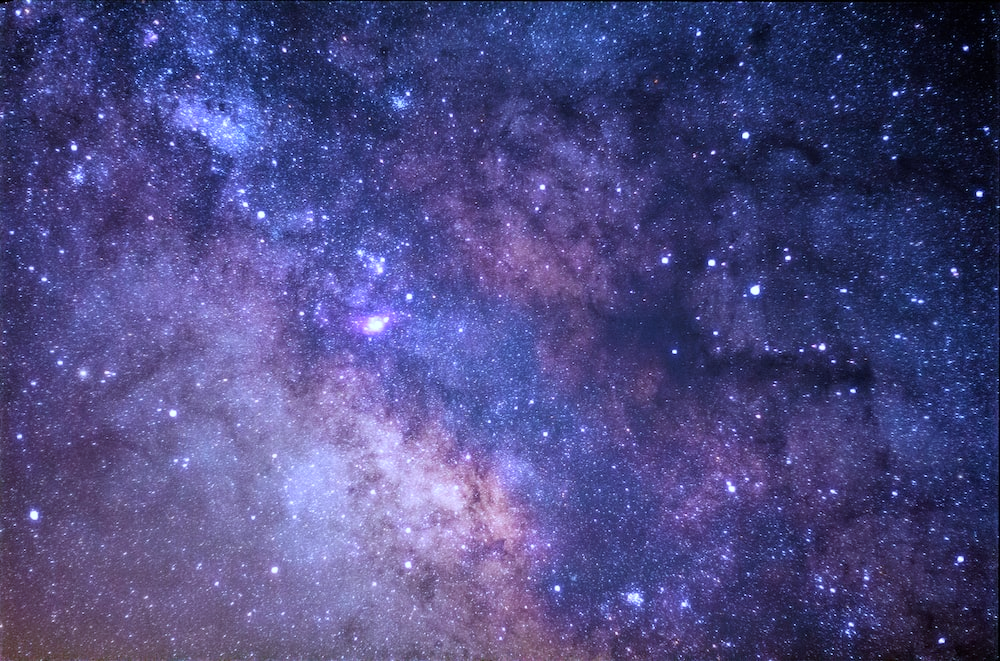 NASA-MSFC Measurement of Cryogenic Propellant Fuel Levels
Team 516
1
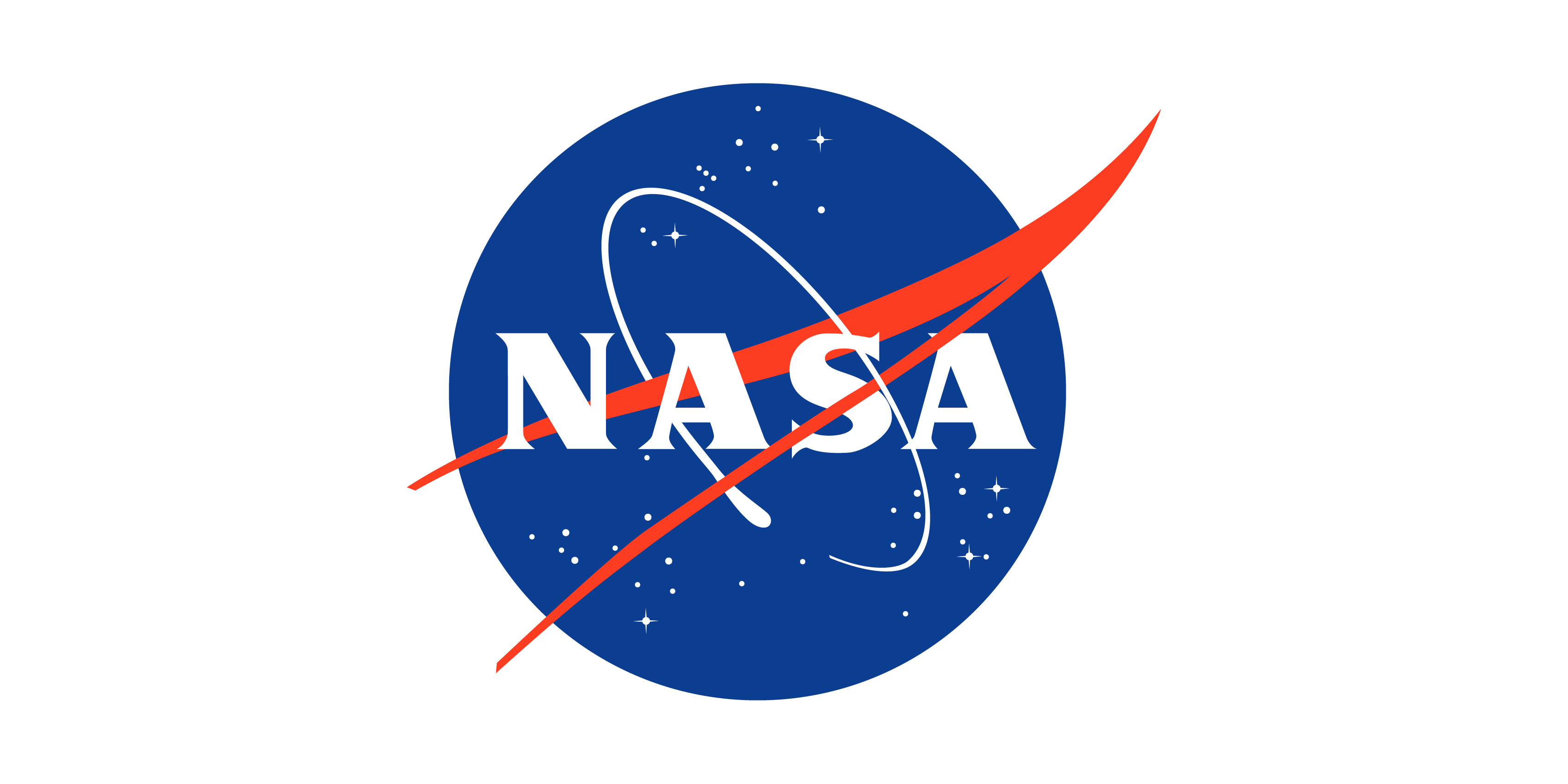 Team Introductions
Team Introductions
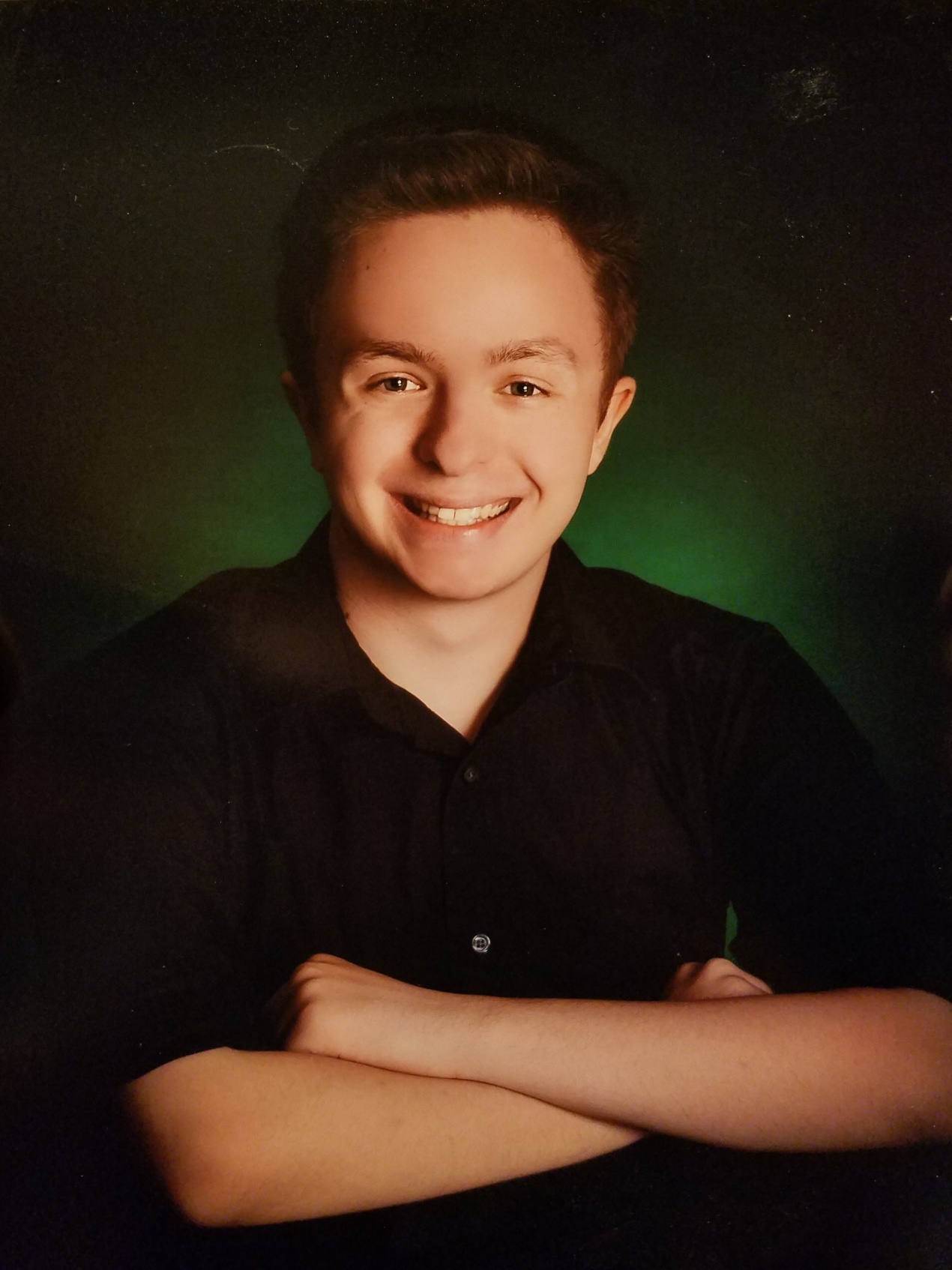 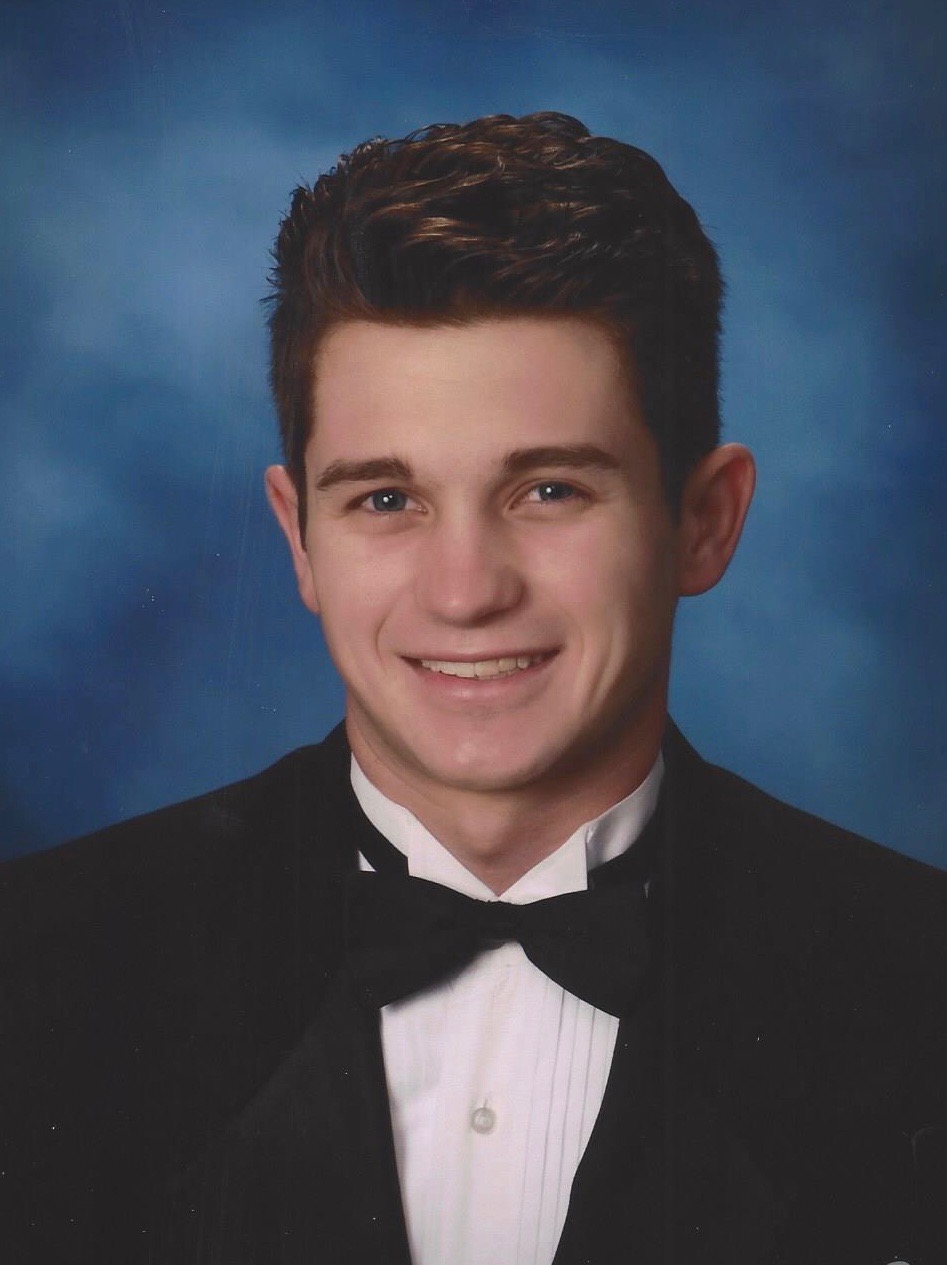 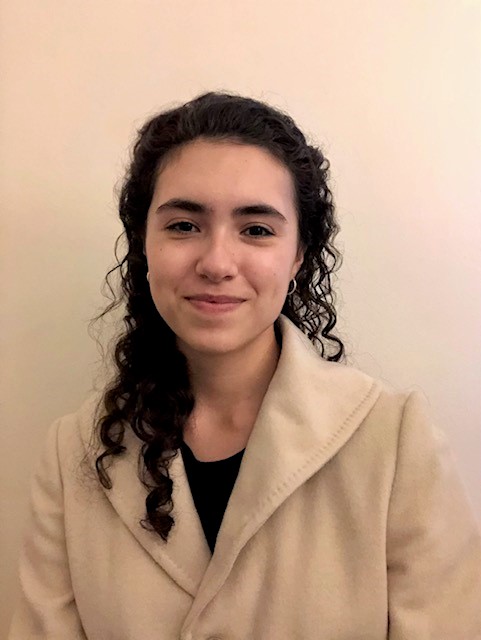 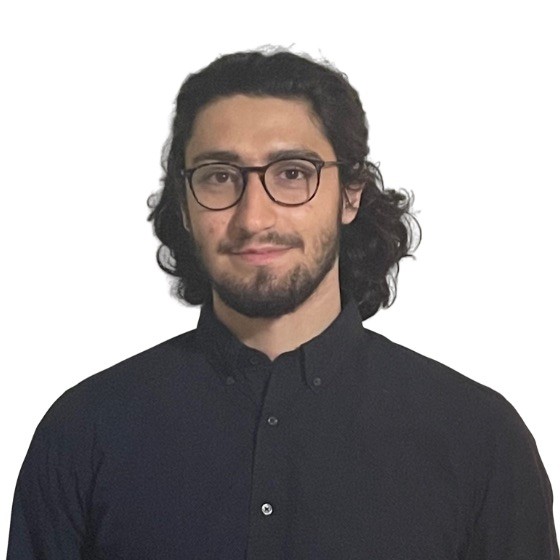 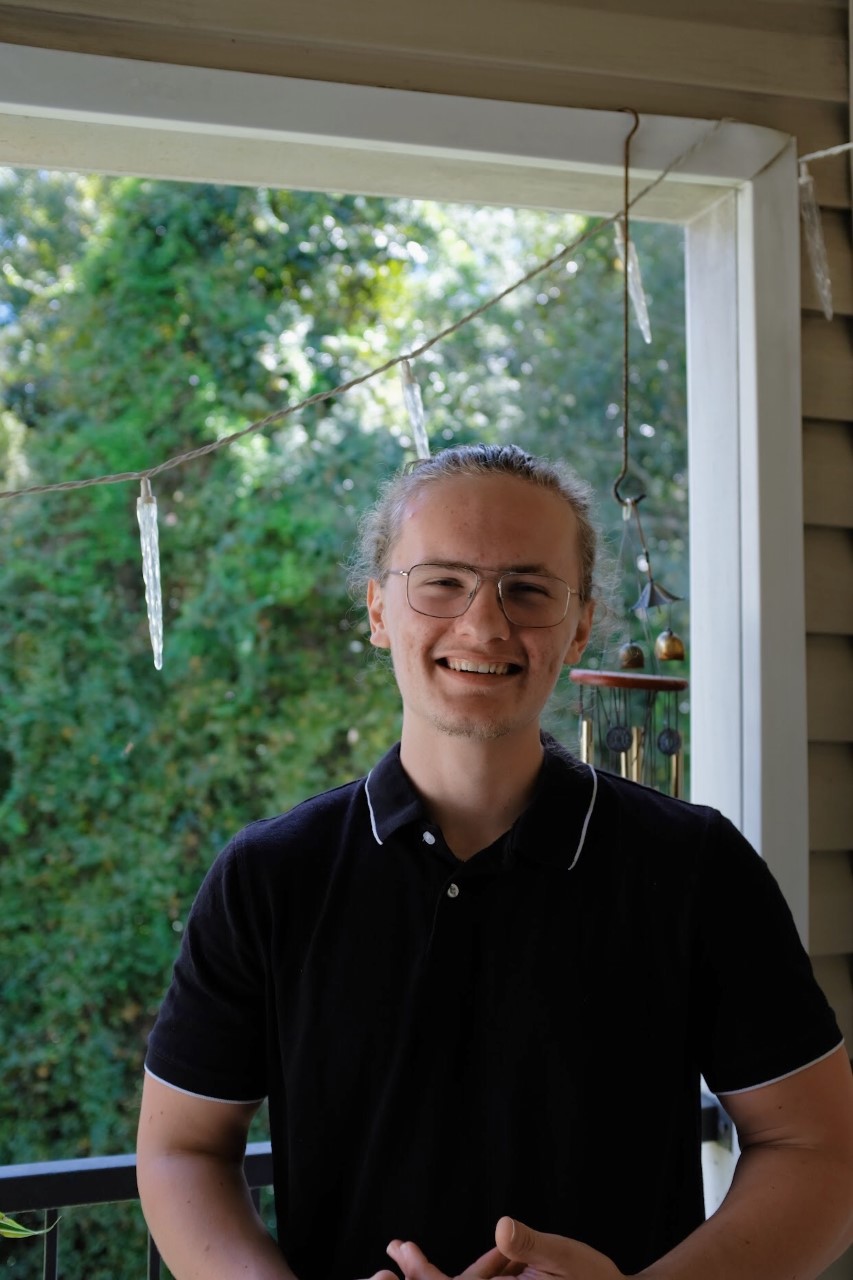 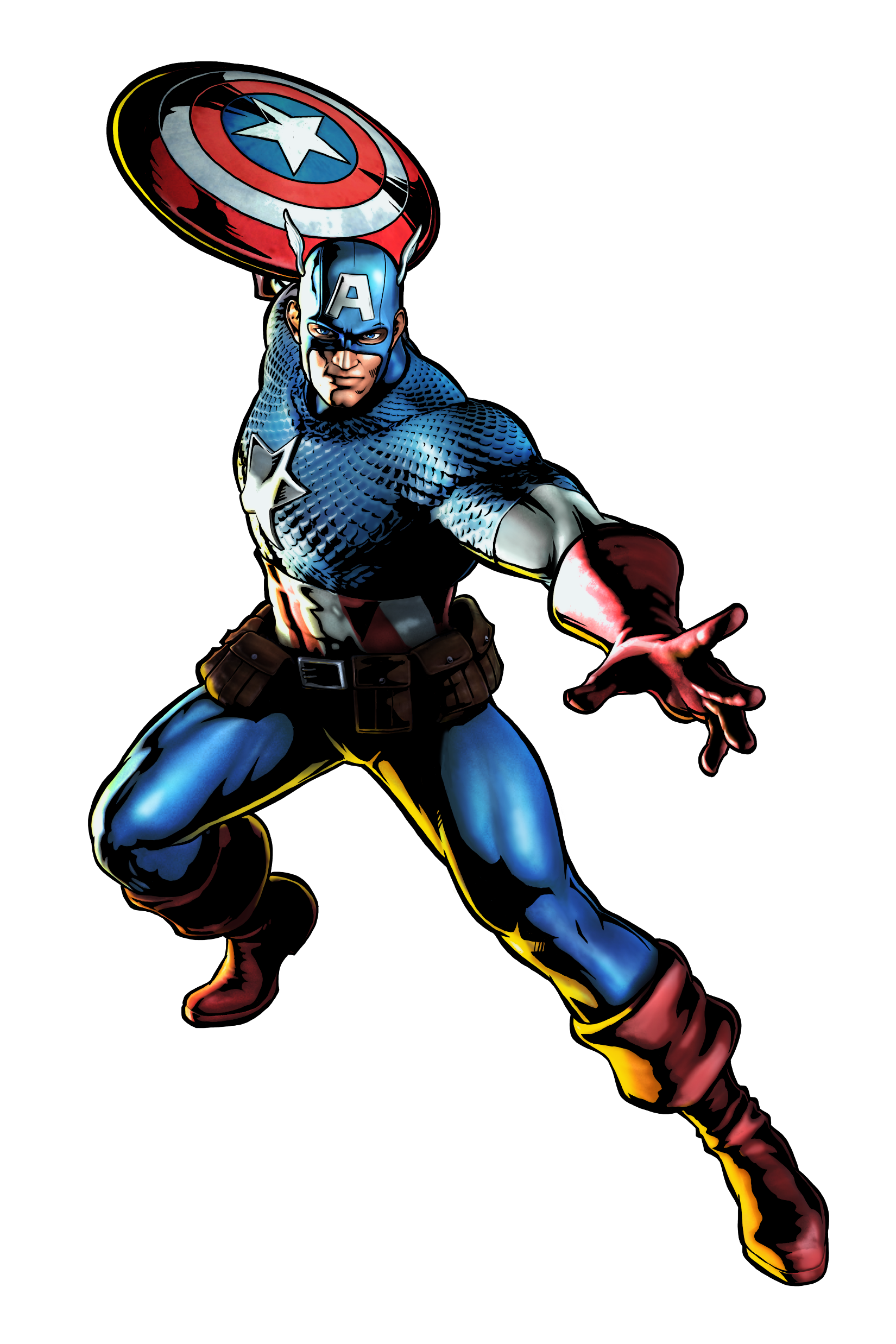 Catherine Potts
Manufacturing Engineer
Zafer Jesri
Systems Engineer
Trevor Lay
Thermal Engineer
Bryson Peters
Fluids Engineer
Dane Seal
Design Engineer
Bryson Peters
2
Sponsor and Advisor
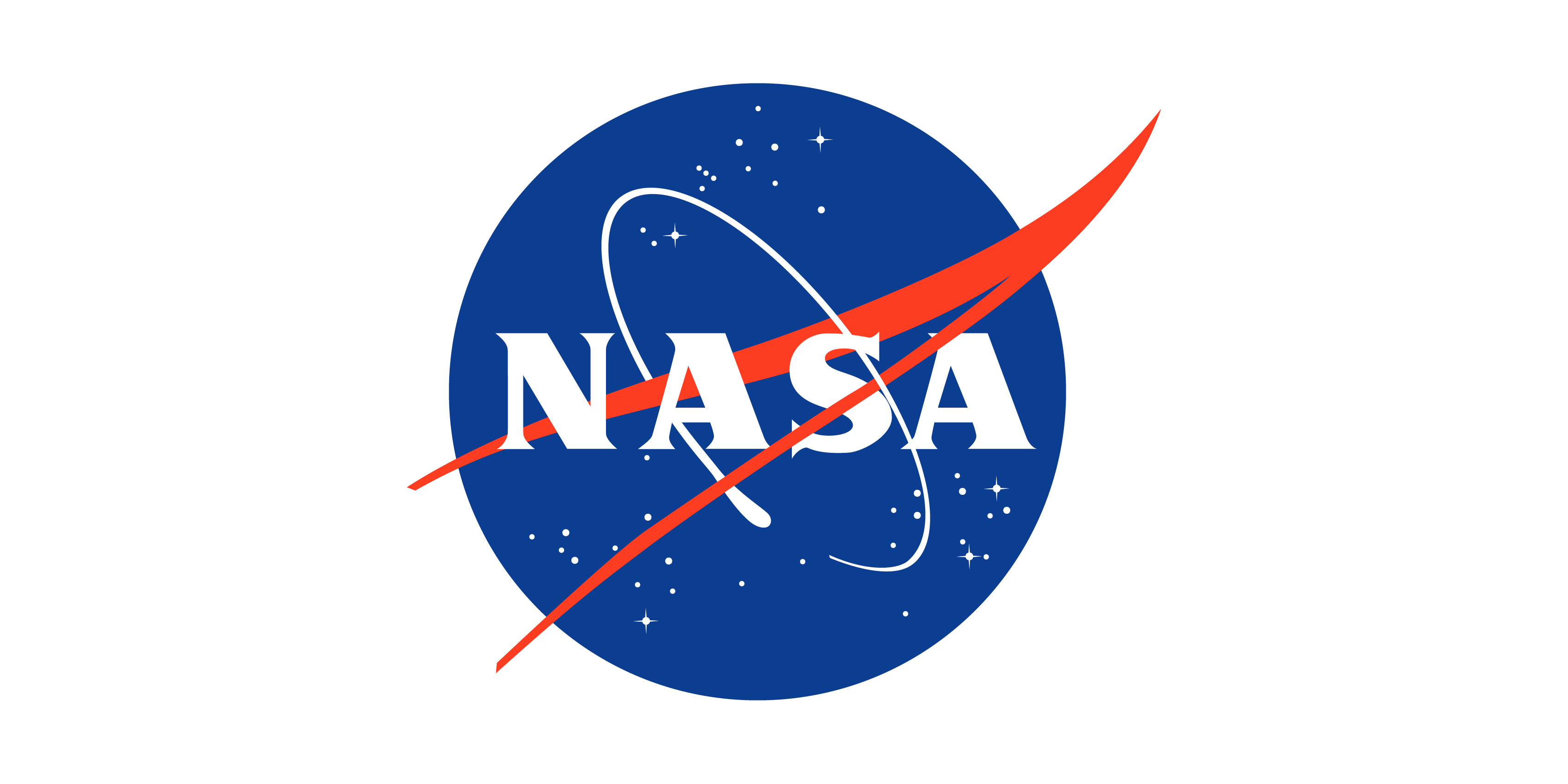 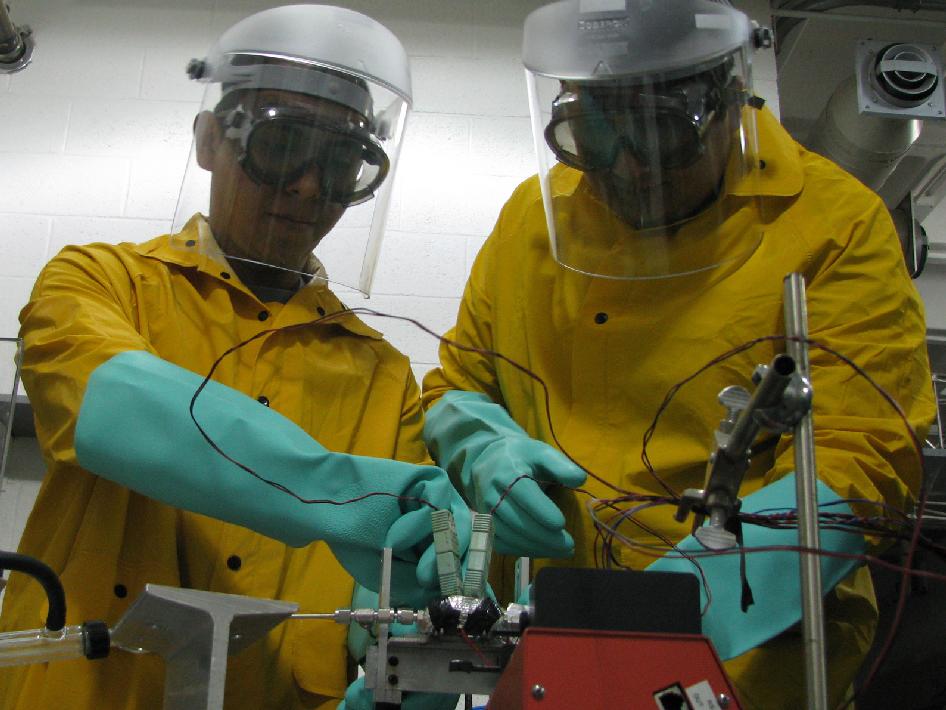 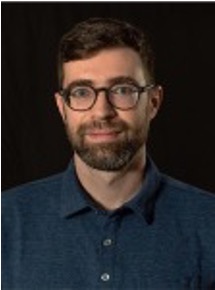 Sponsor
National Aeronautics and Space Association
(NASA)
Engineering Mentor
Juan Valenzeula
Aerospace Engineer
Academic Advisor
Mark Vanderlaan, Ph.D.
Head of Hybrid and Cryogenics Operations
Bryson Peters
3
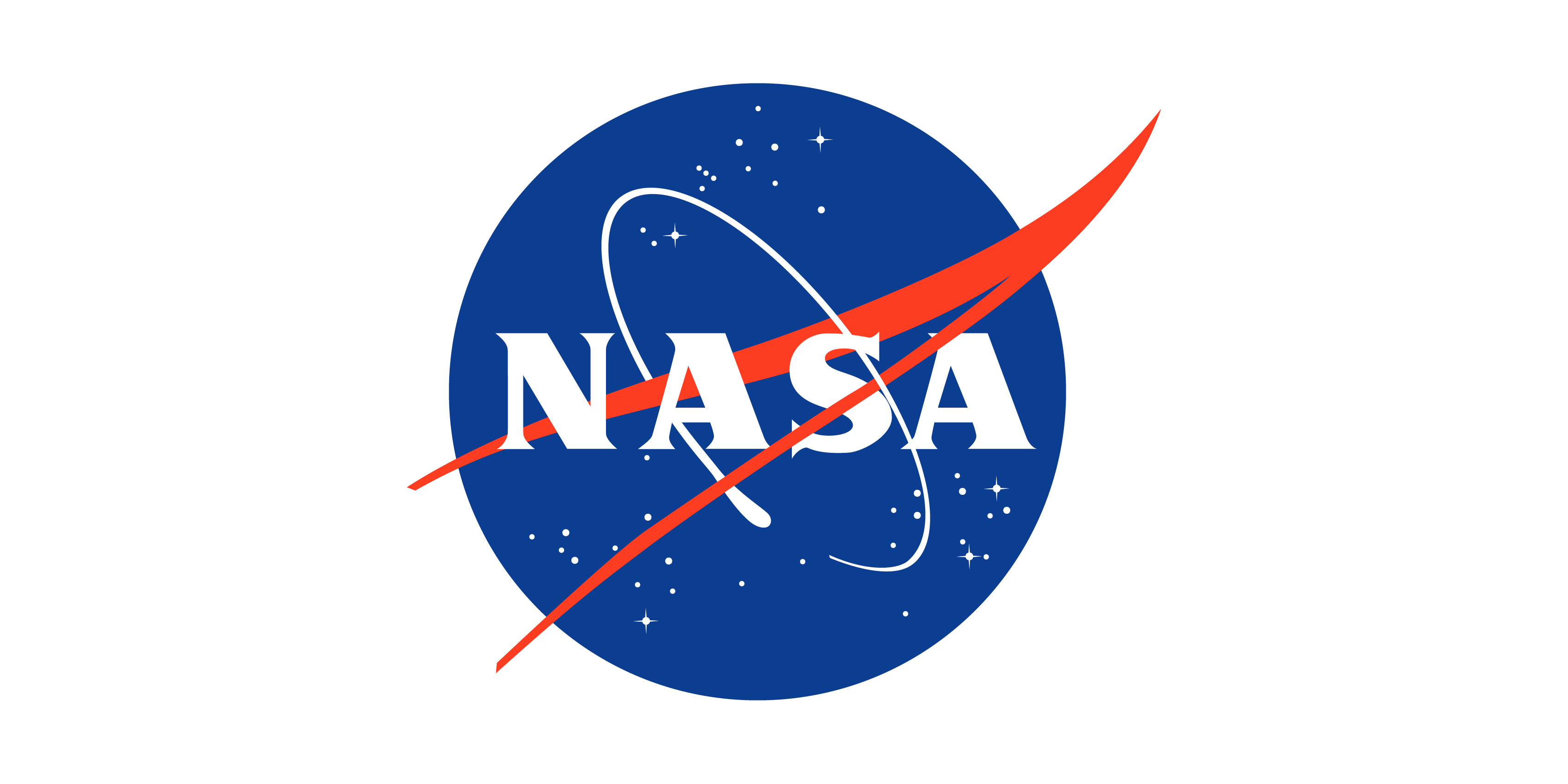 Project Objective
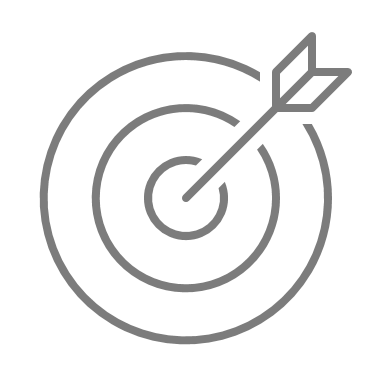 Measure cryogenic fluid levels in a storage tank under zero-gravity conditions and display the values onto an interface
Bryson Peters
4
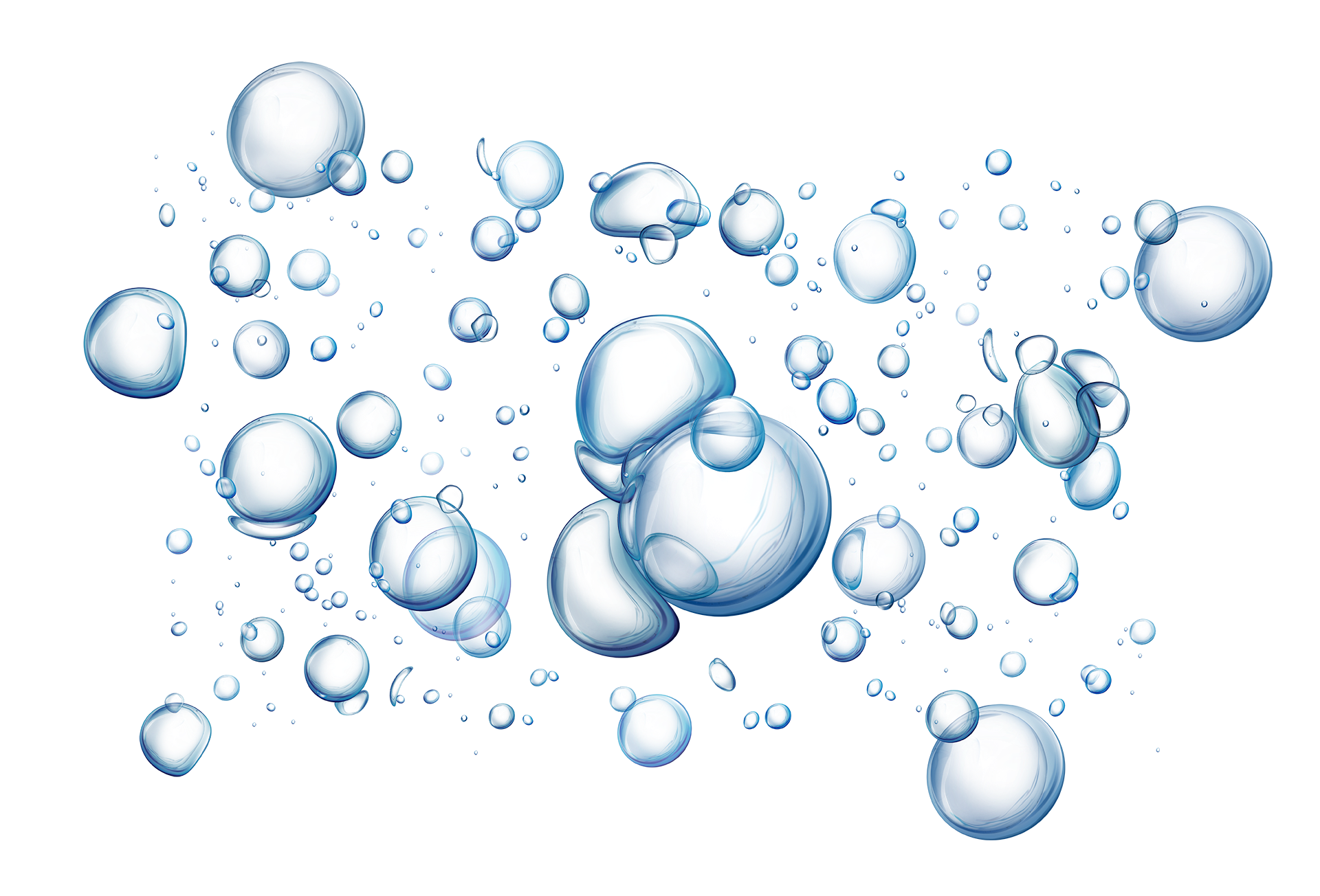 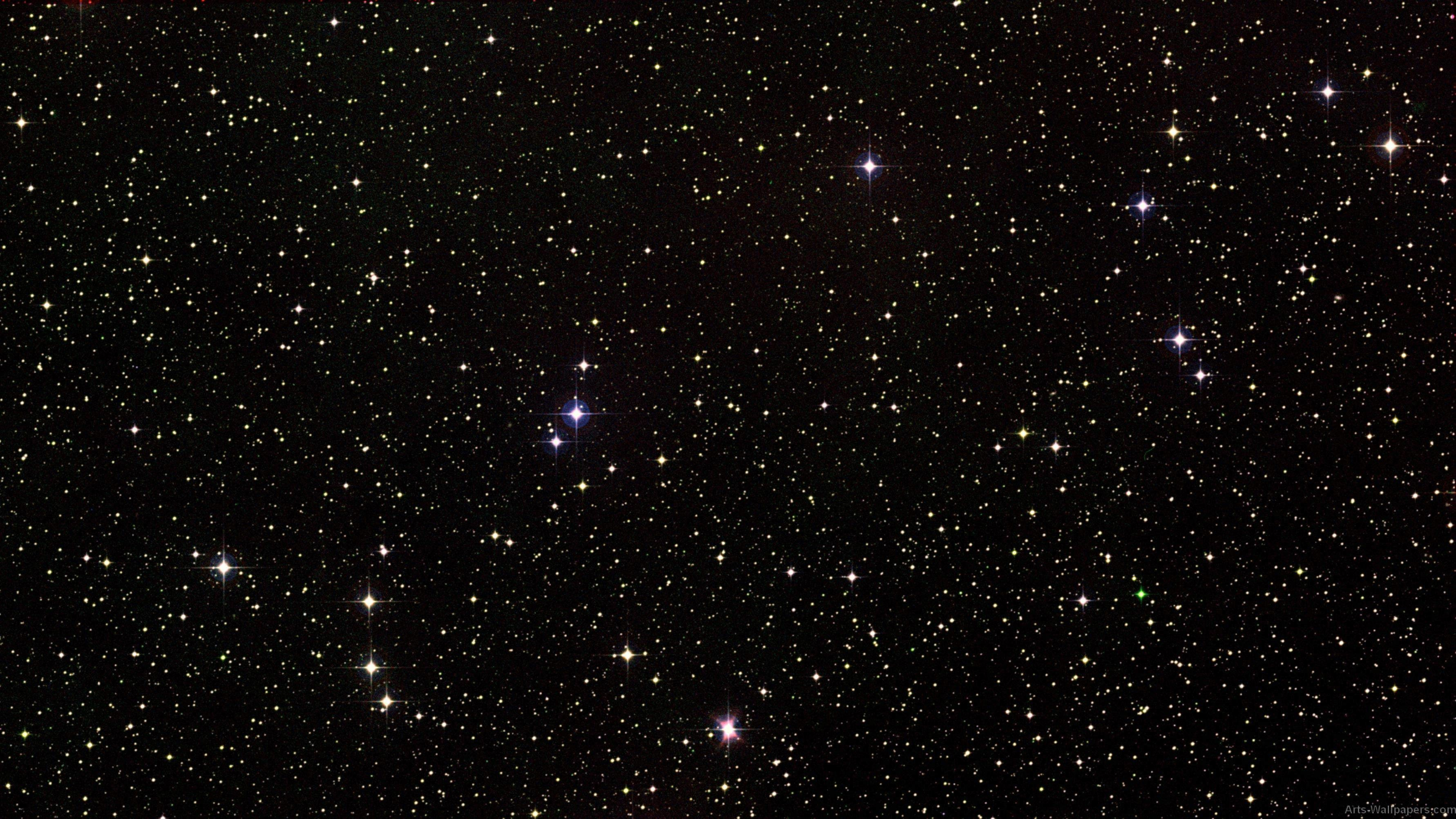 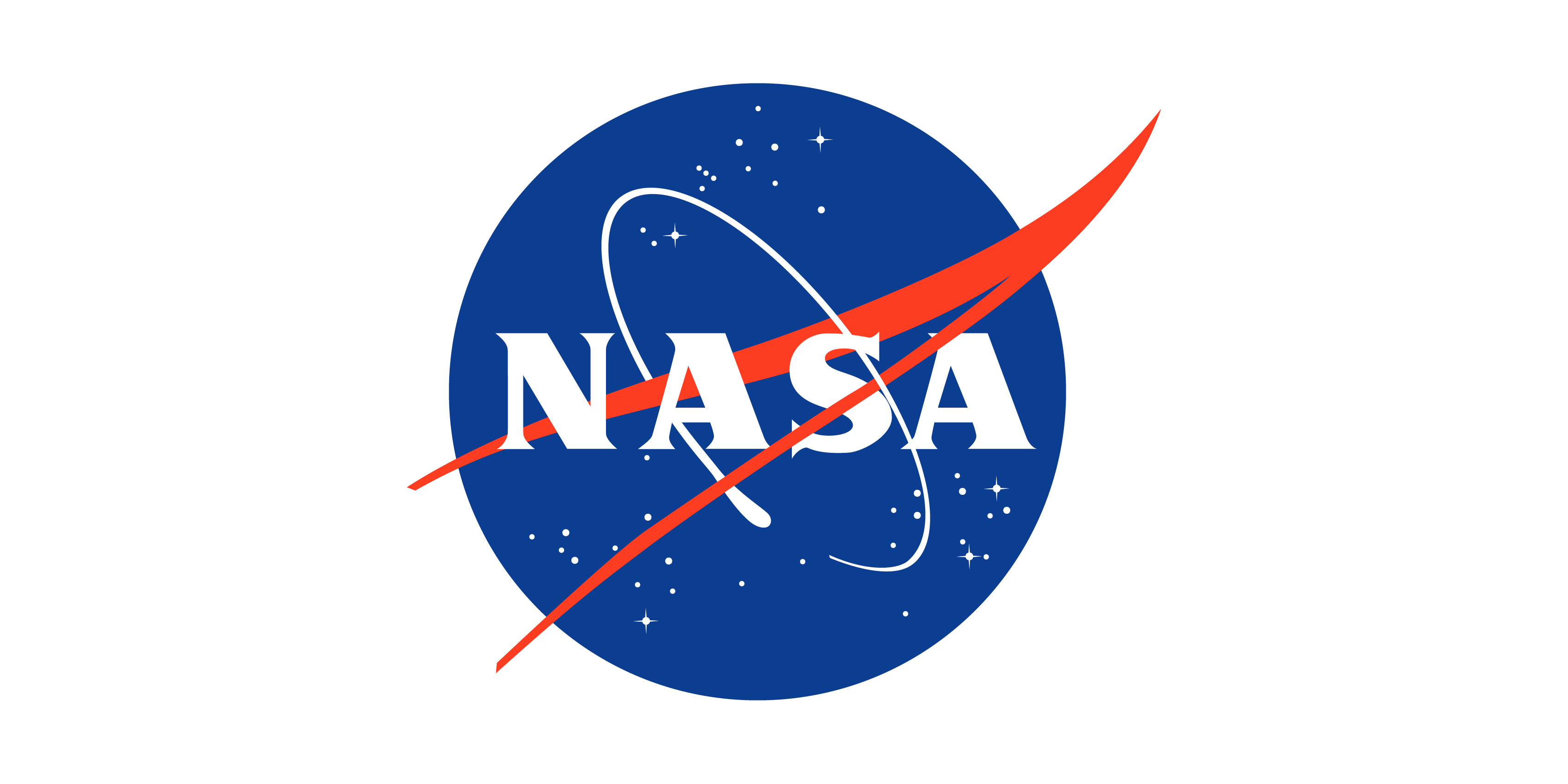 Background
Cryogenic propellant used for space travel
Boils off very easily and gas bubbles mix with liquid fuel​
Bryson Peters
5
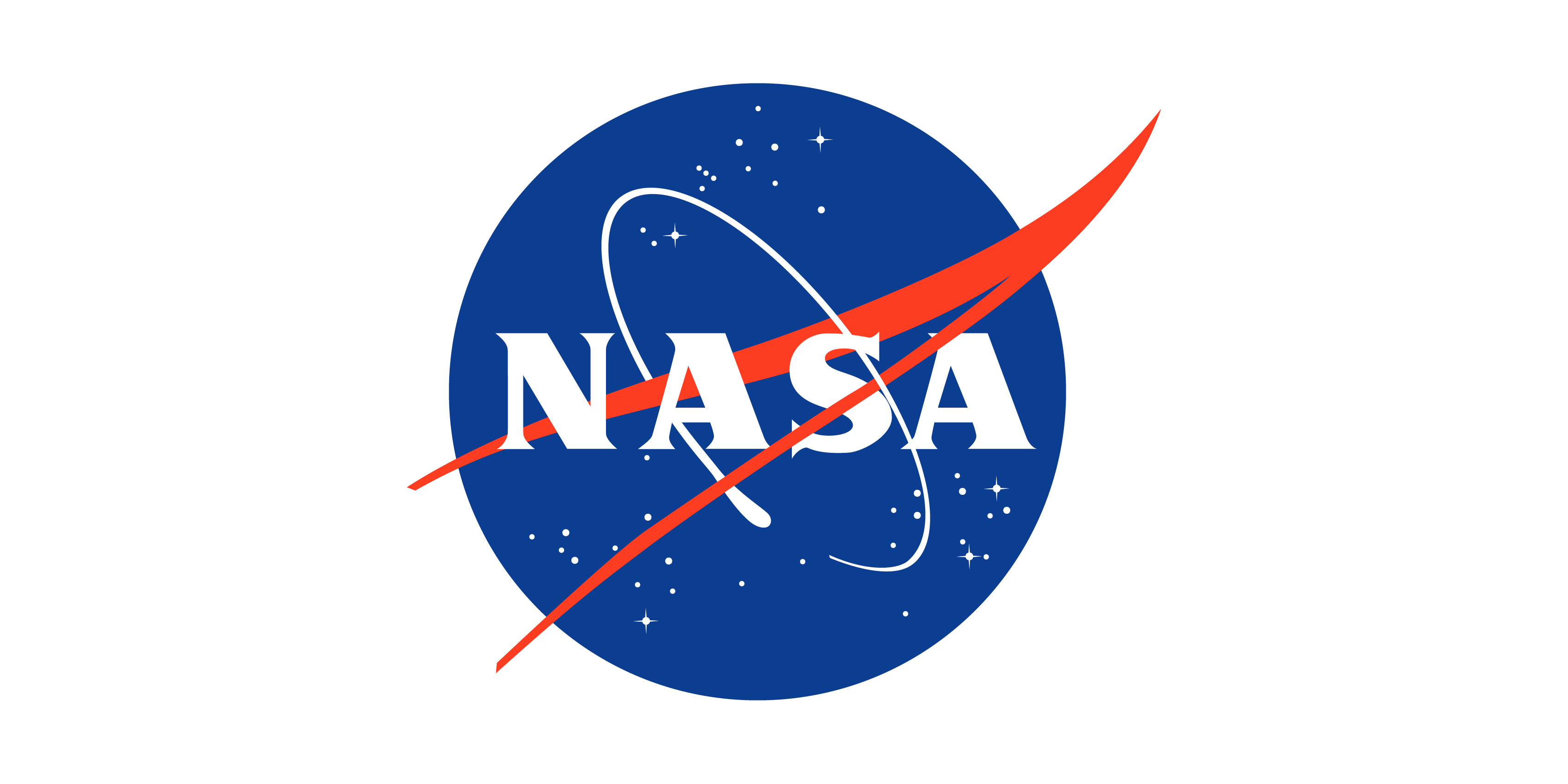 Background
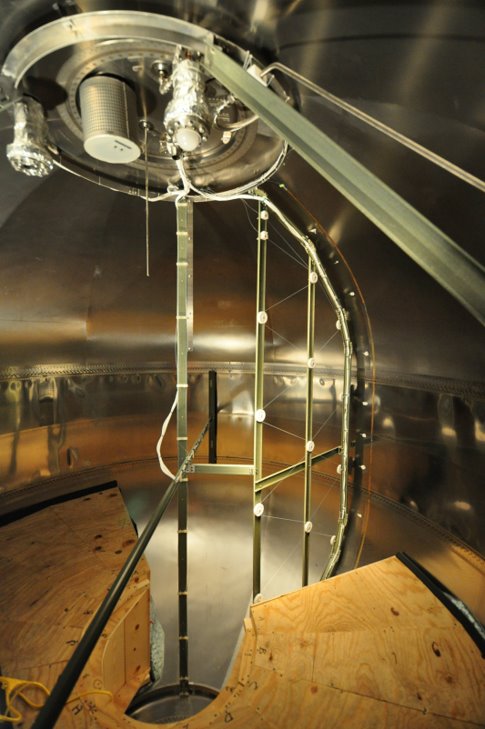 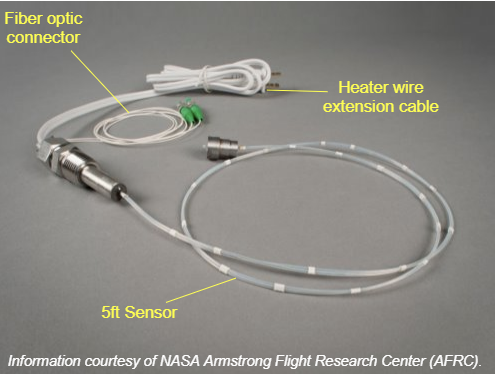 Fiberoptic cable senses temperature of fluid in the tank






Cable gets brittle and snaps
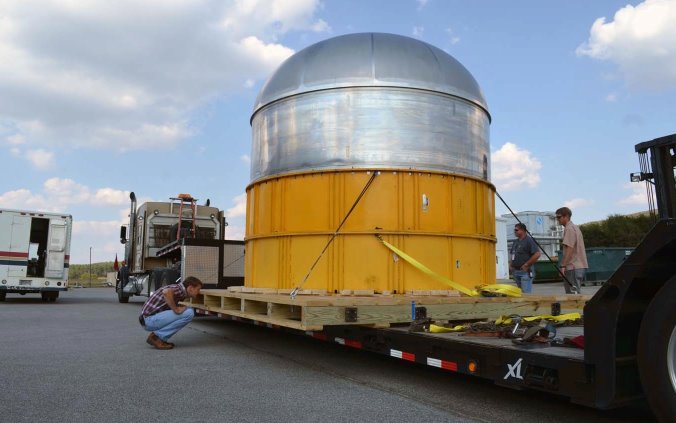 Bryson Peters
6
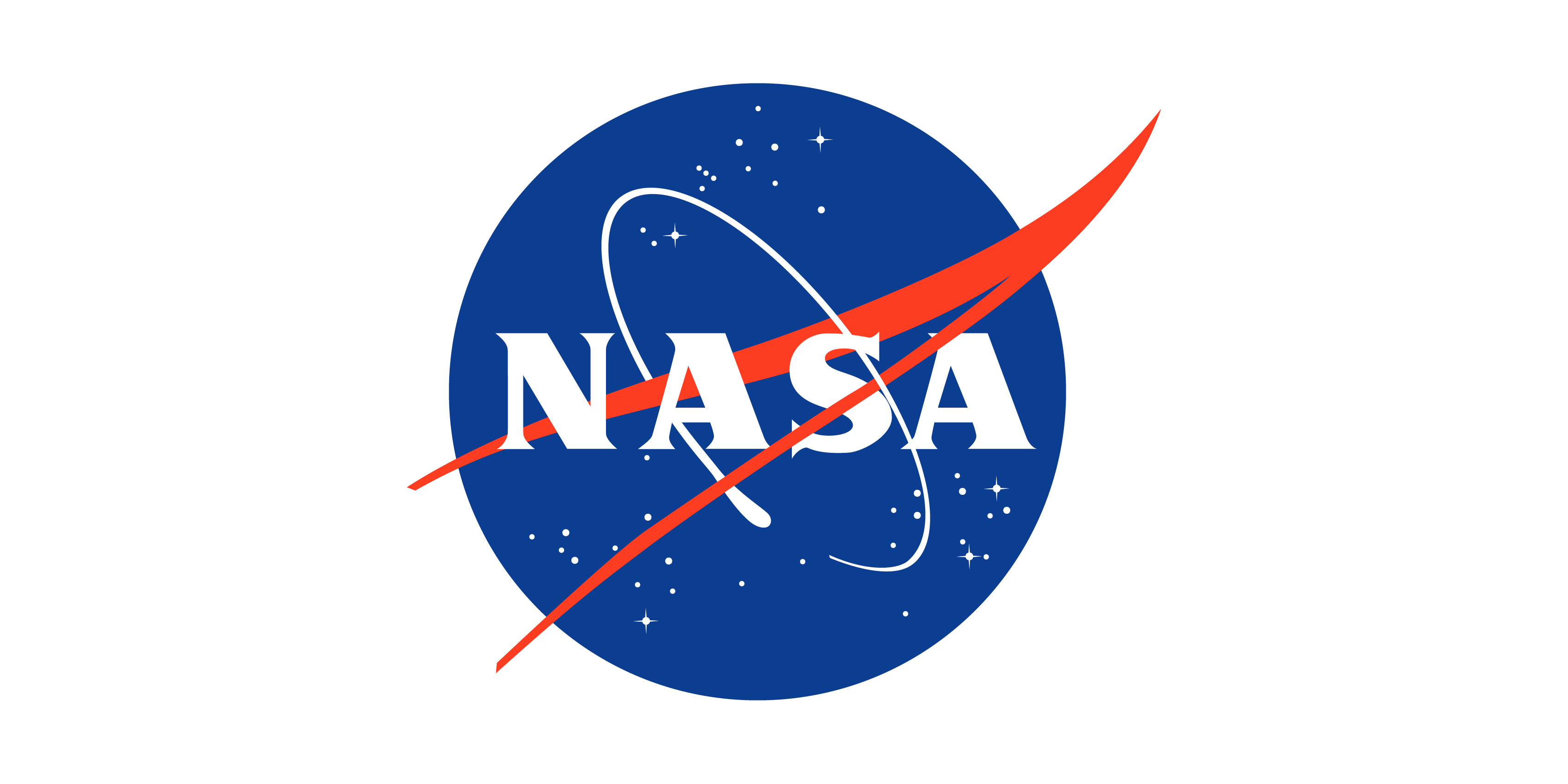 Background
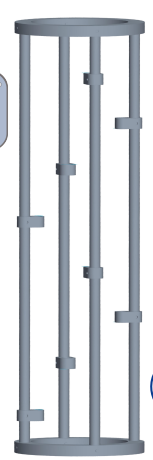 Continuation of Team 514 from last year 

Designed a helical support for the cable

Unable to test their design
Design by Team 514 (2021)
Bryson Peters
7
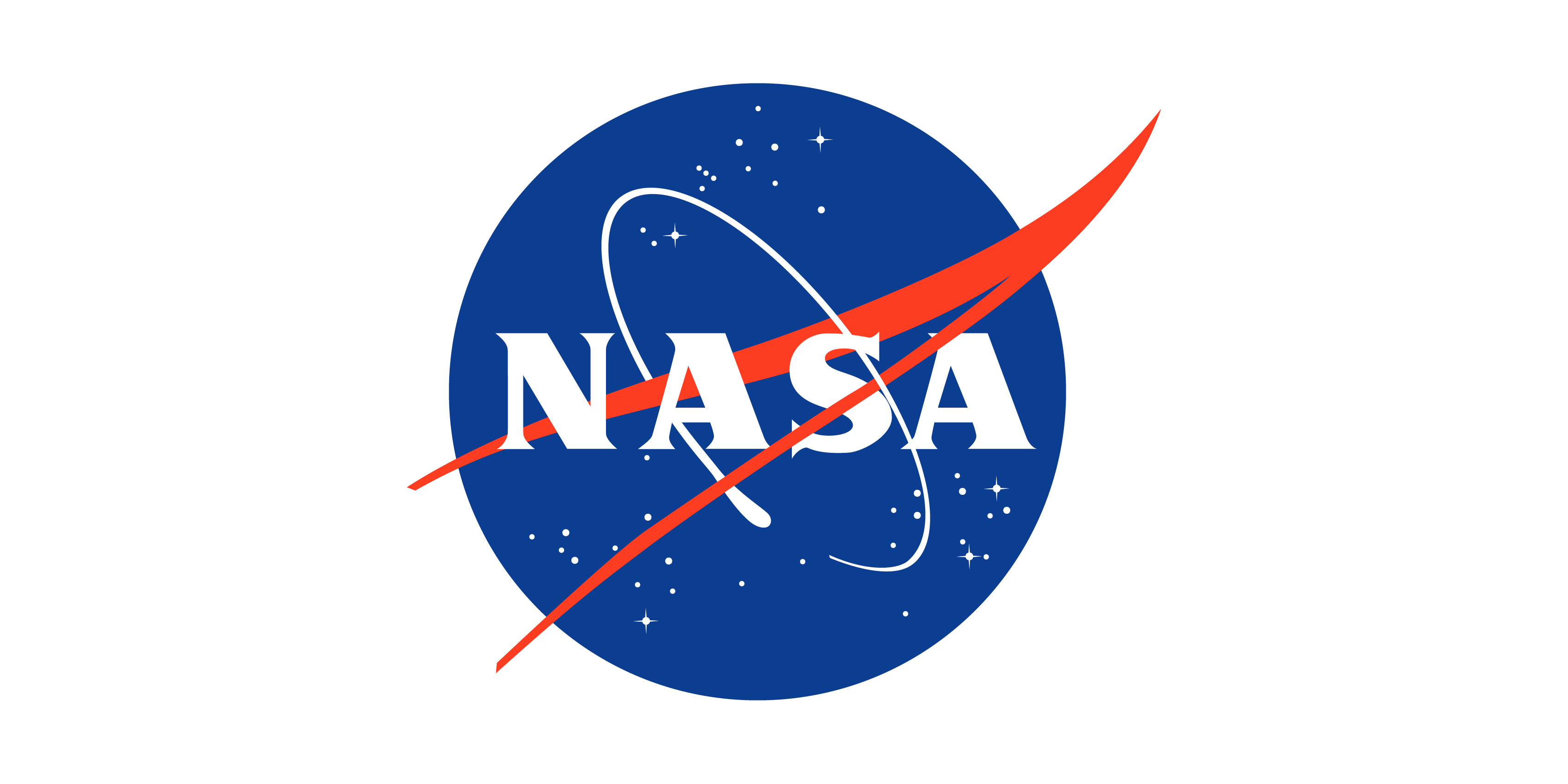 Project Scope and Goals
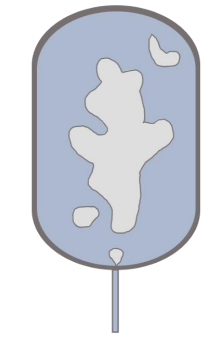 Design a support for fiberoptic cable
Develop program to analyze and display how much liquid fuel is in the tank
Not redesigning the cable or storage tank
Not constrained to a specific method of measurement
Cryo-tank
Gas
Liquid
Bryson Peters
8
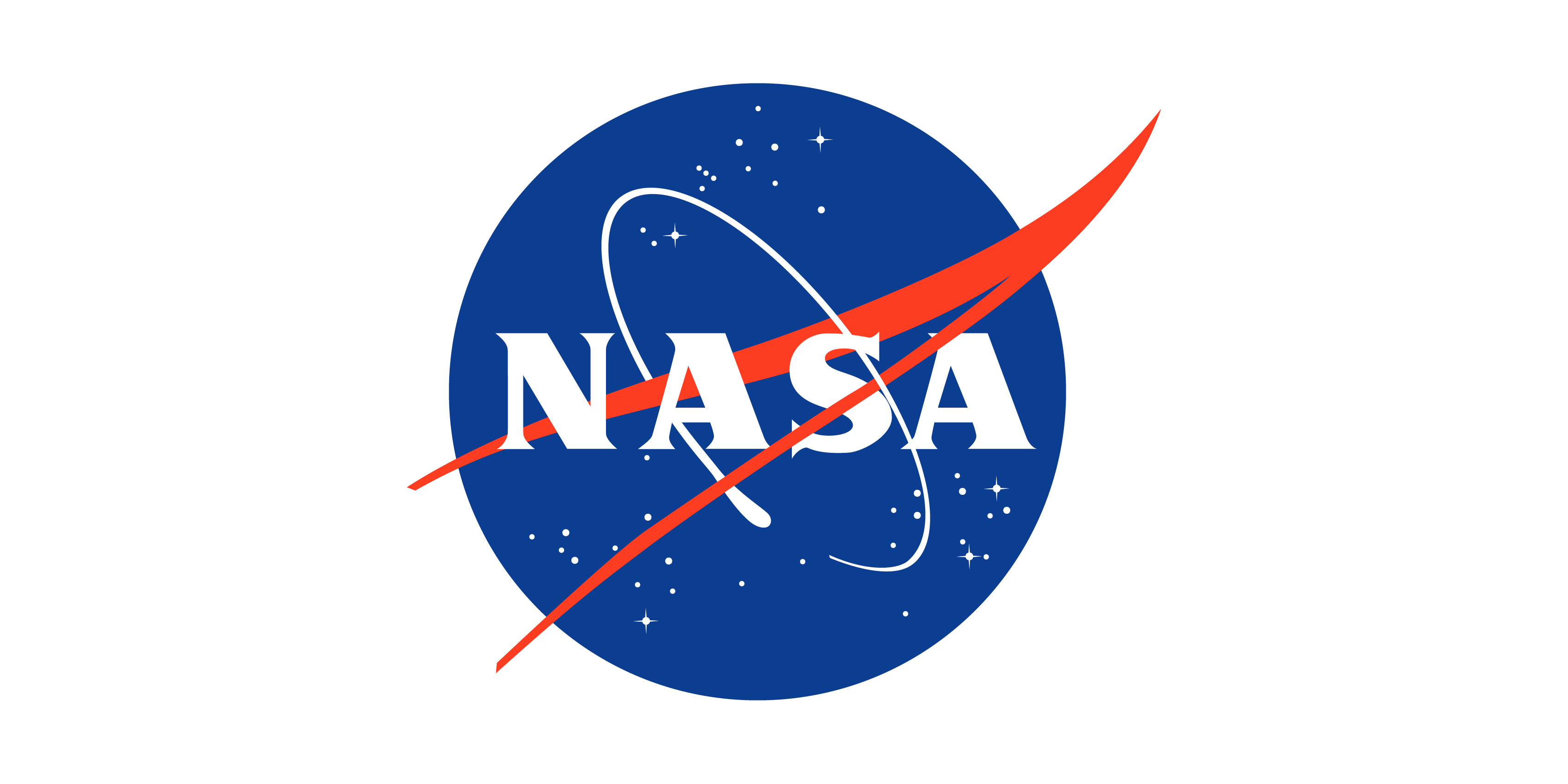 Project Scope and Goals
Other goals include:
Testing last year's design

Performing a design analysis comparison (DAC)

Potentially explore other methods of mass gauging not dependent on a fiberoptic cable
Bryson Peters
9
Markets
Primary Market
Secondary Markets
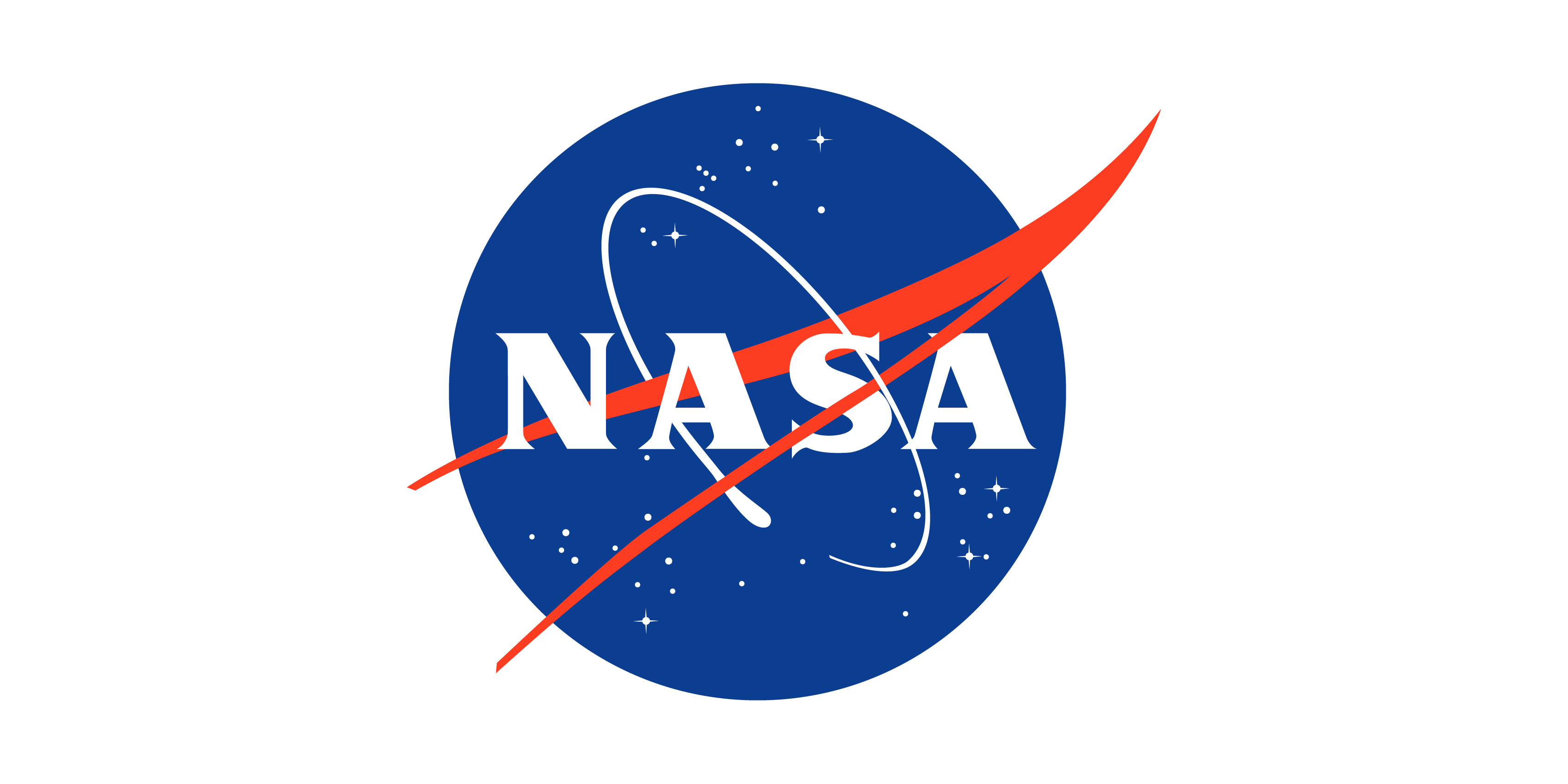 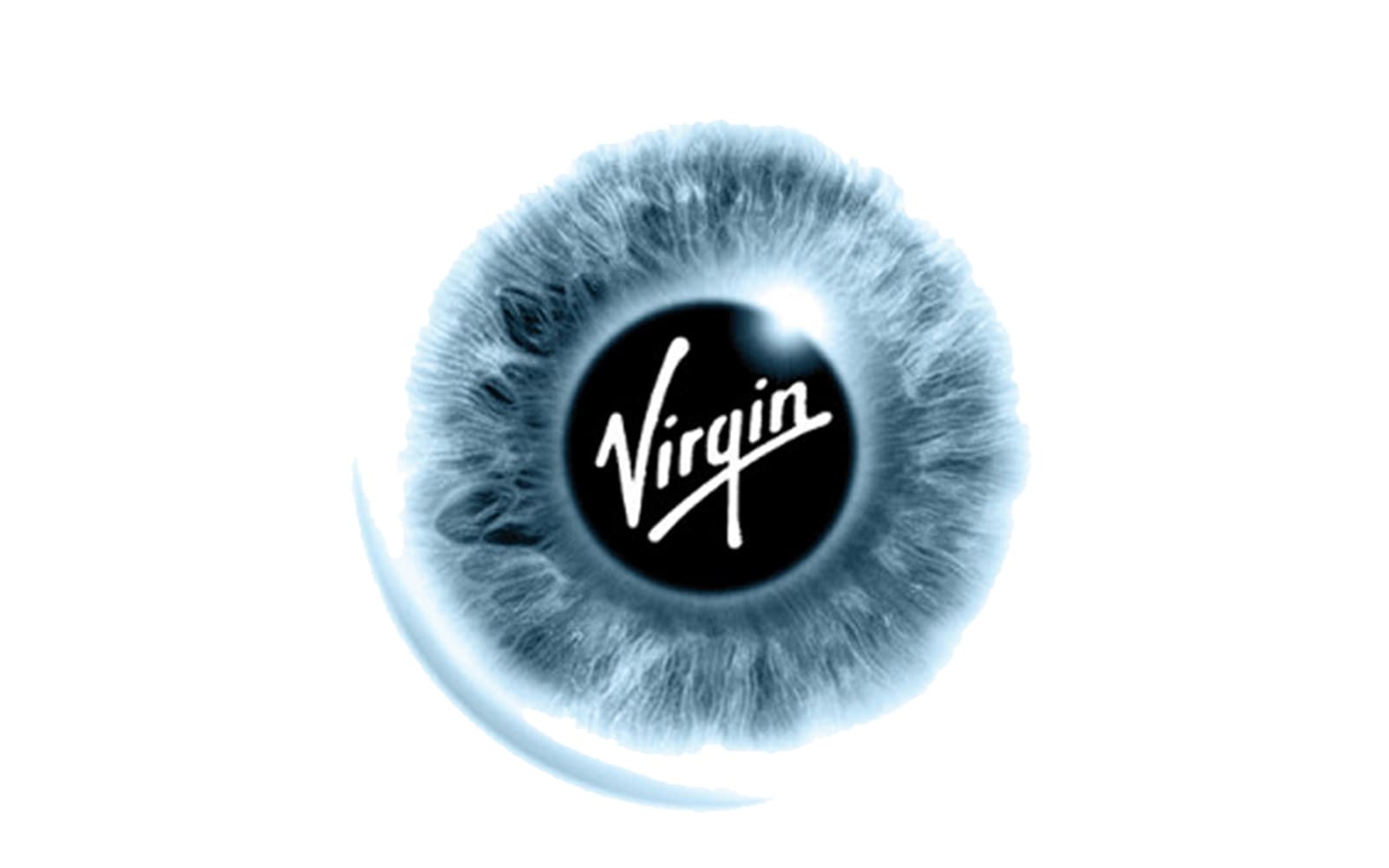 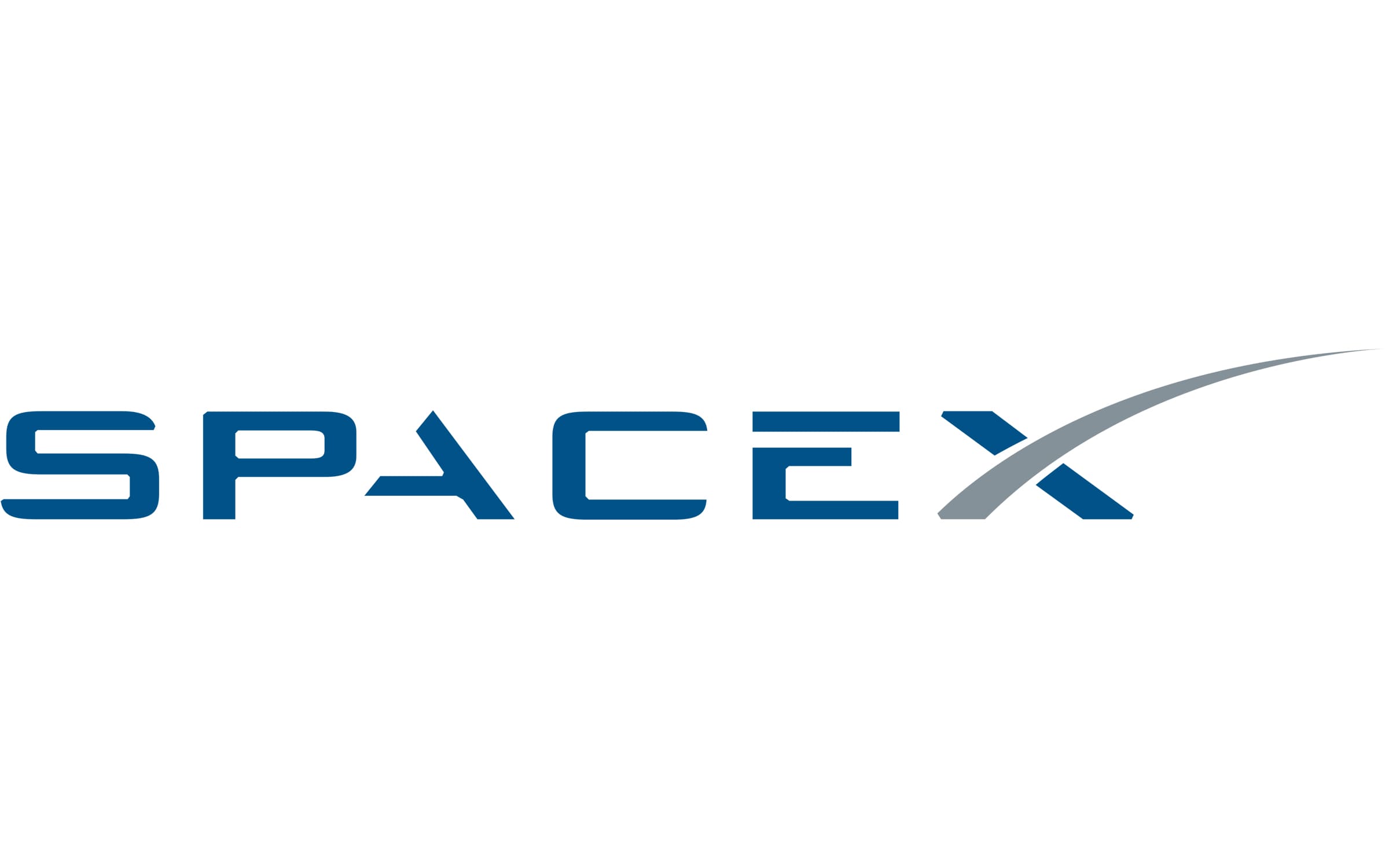 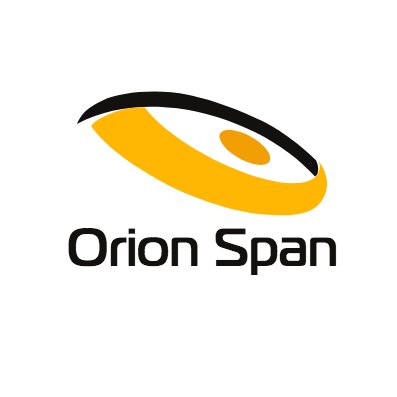 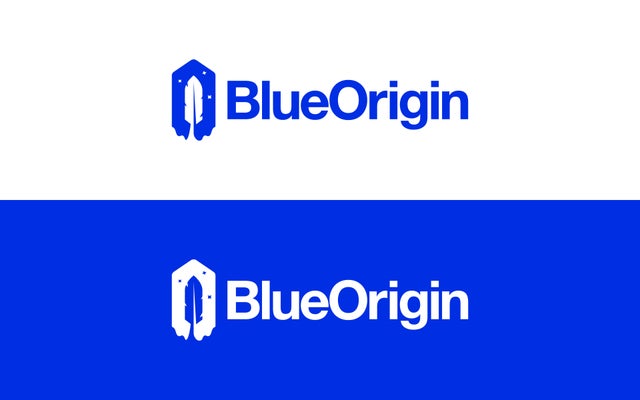 Bryson Peters
10
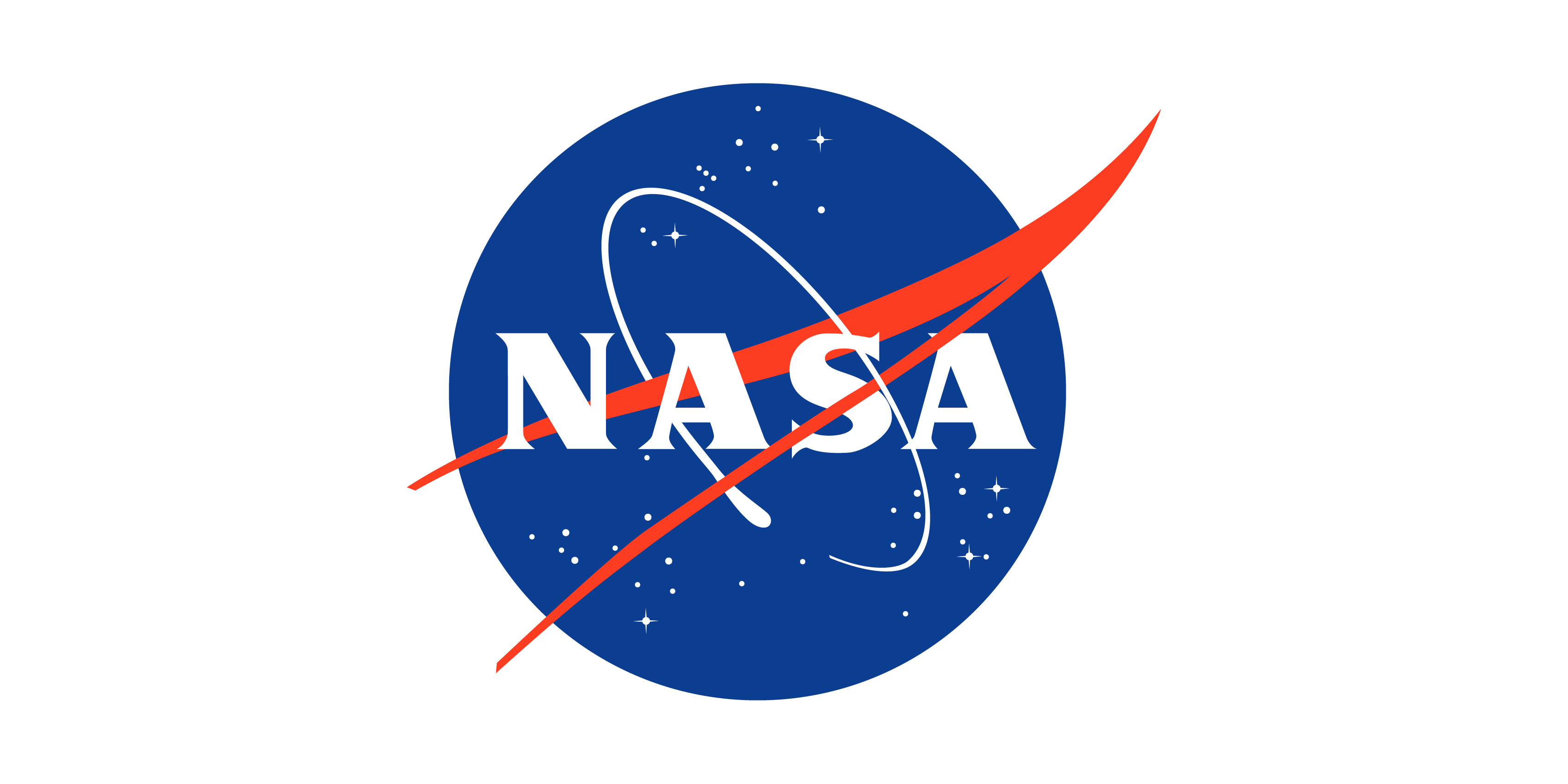 Assumptions
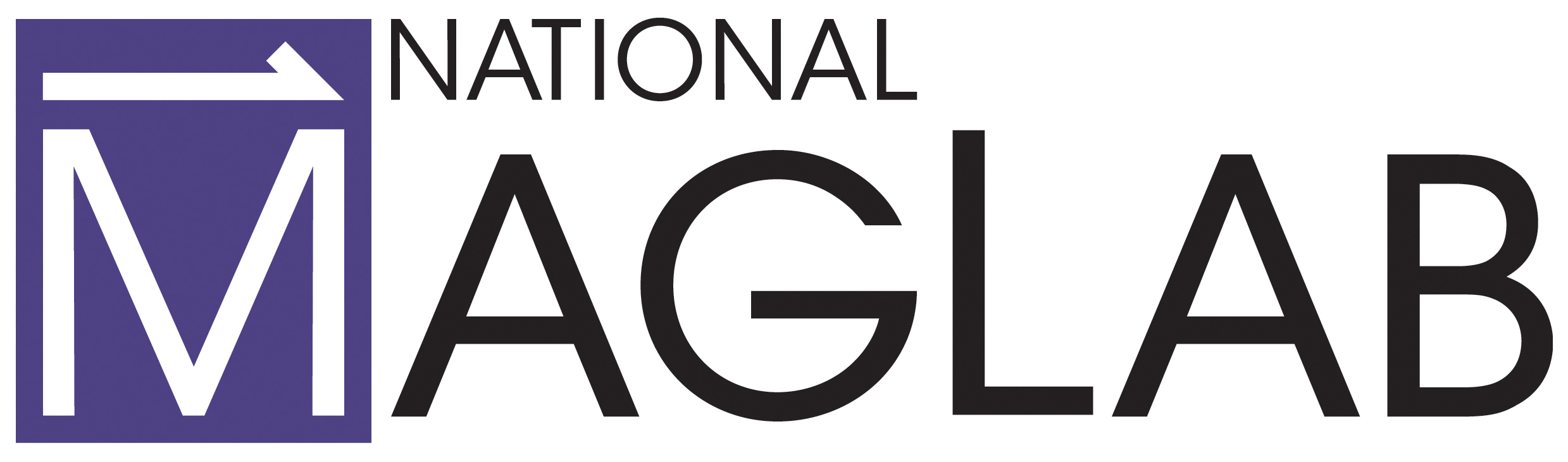 Fiberoptic Cable will be provided 
Cryogenic testing will occur at MagLab utilizing a dewar 
Cryogenic testing fluid is liquid nitrogen
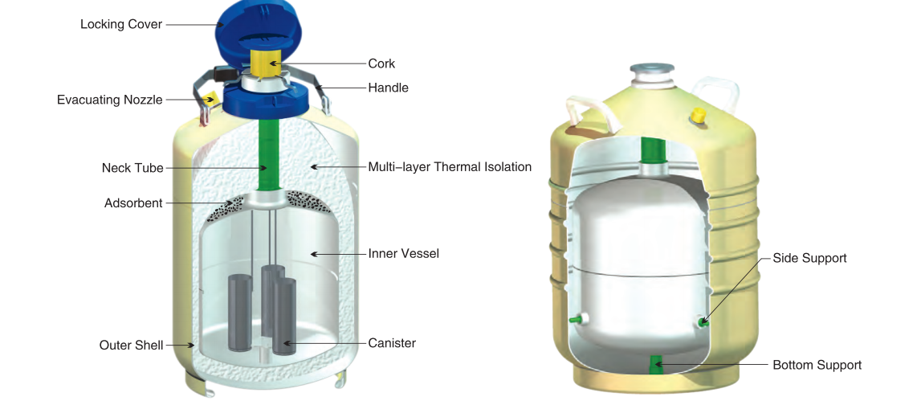 Dane Seal
11
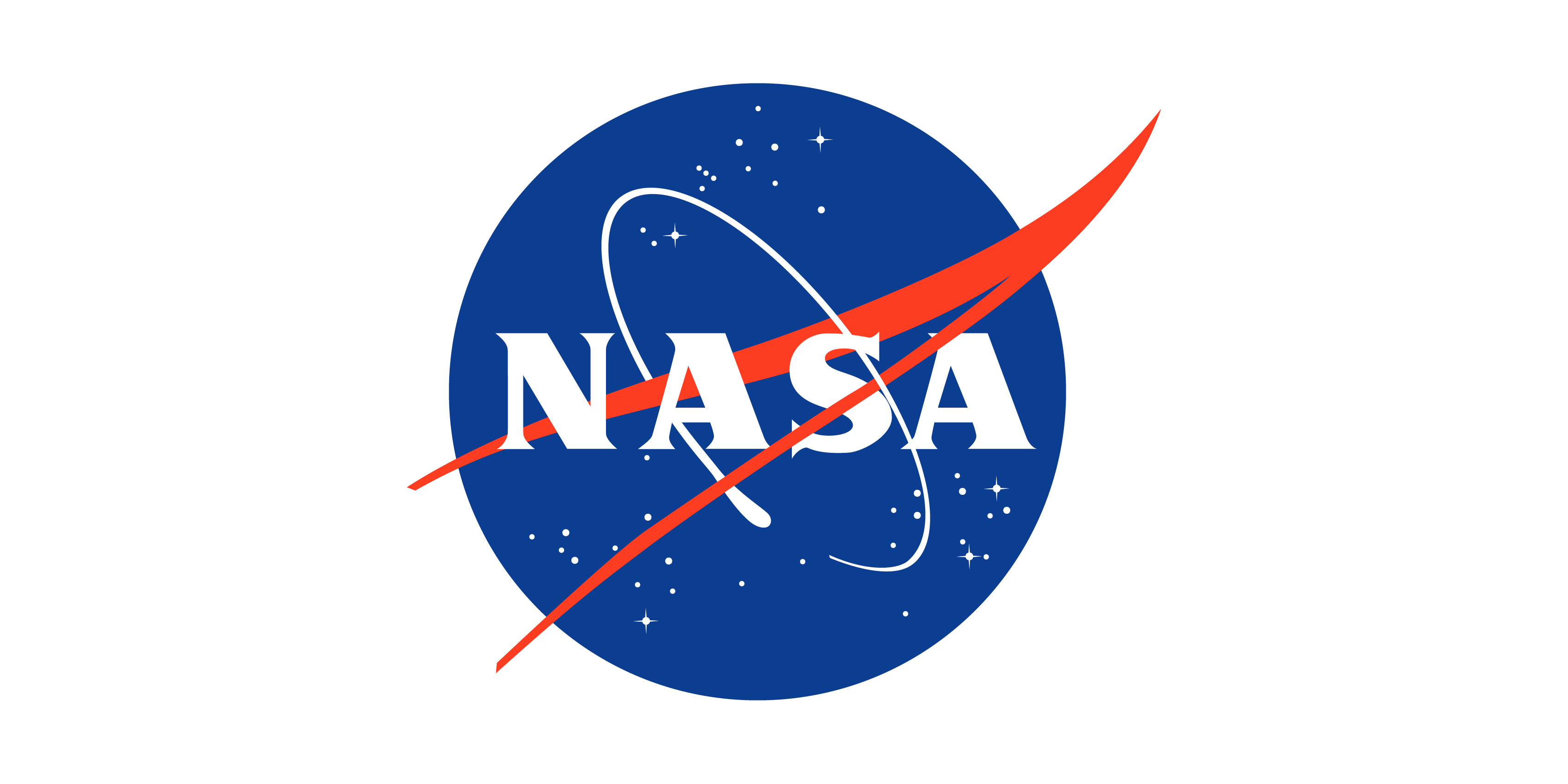 Customer Needs
Interpret Sensor Readings
Withstands 
Cryogenic Temperatures
Measures Fuel Levels
Scalable Geometry
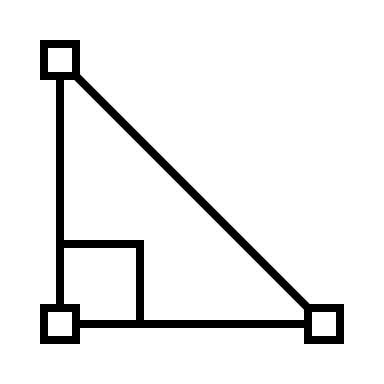 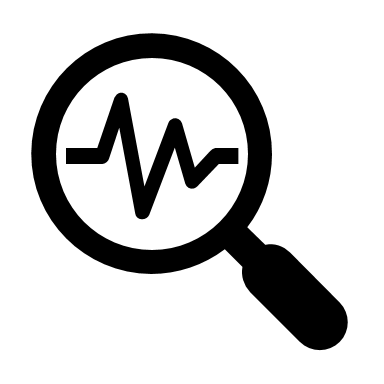 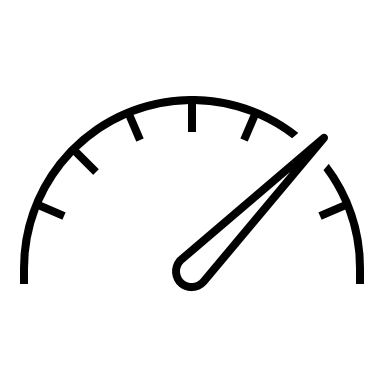 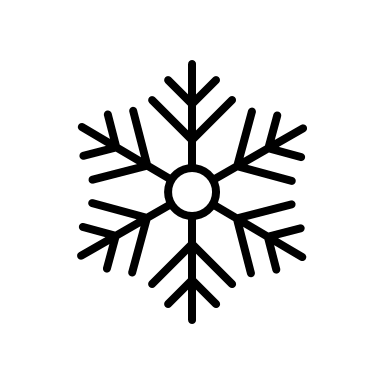 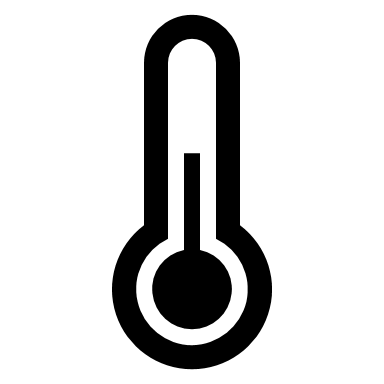 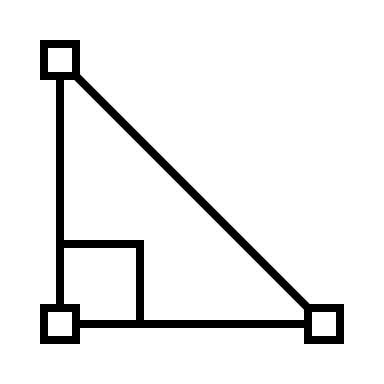 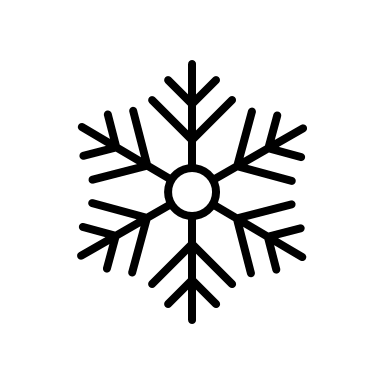 Dane Seal
12
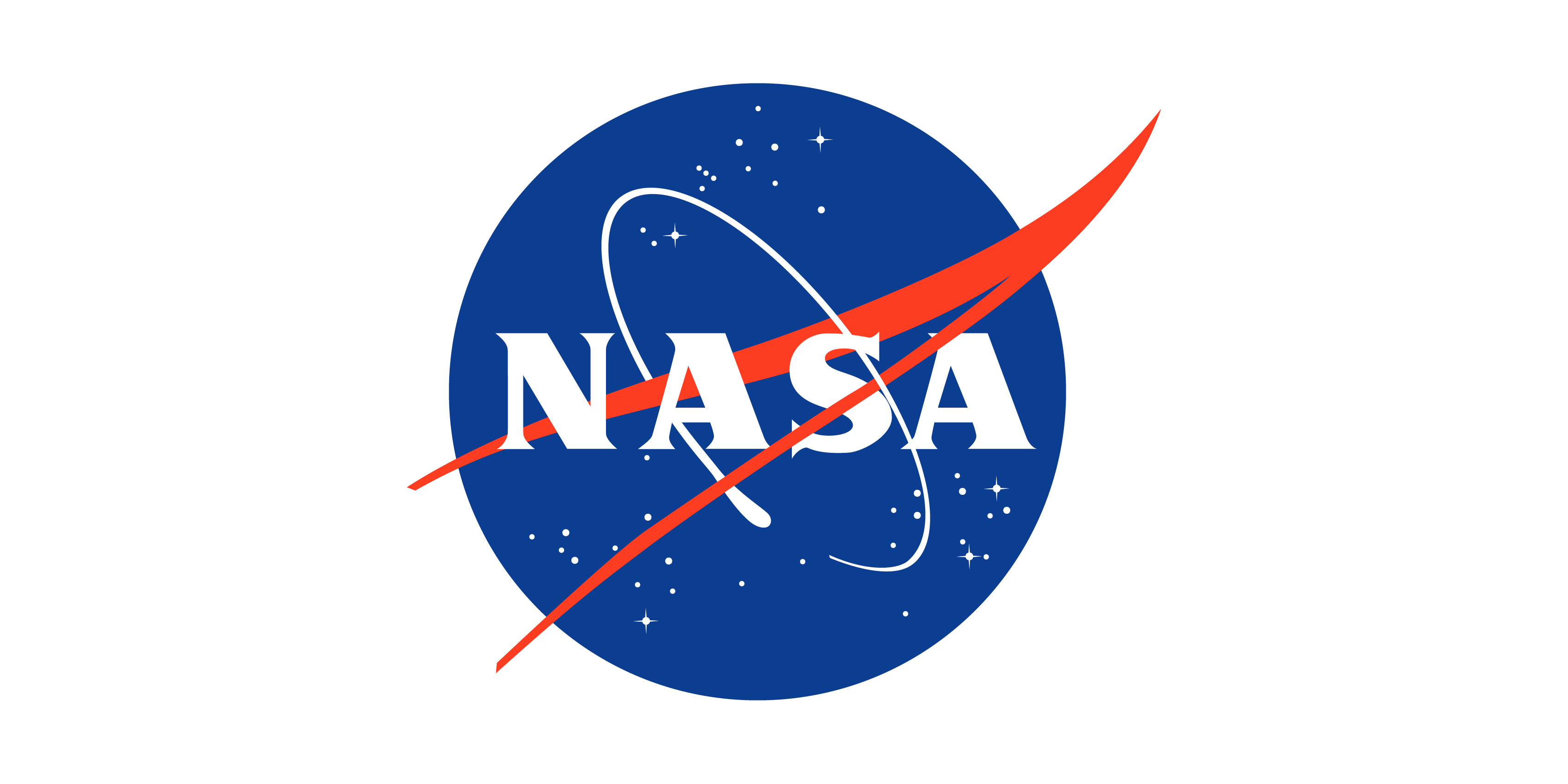 Customer Needs
Interpret Sensor Readings
Withstands 
Cryogenic Temperatures
Measures Fuel Levels
Scalable Geometry
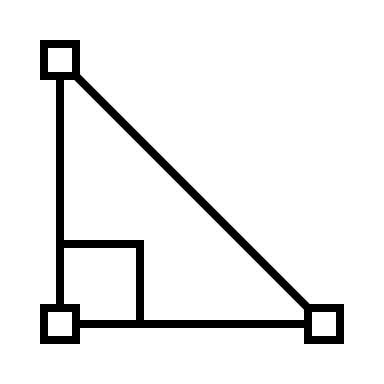 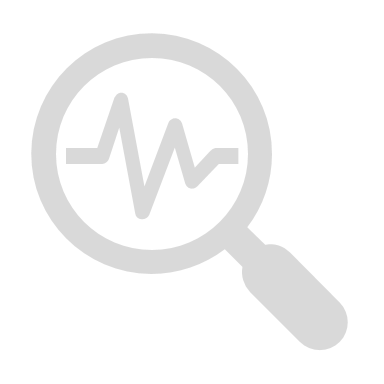 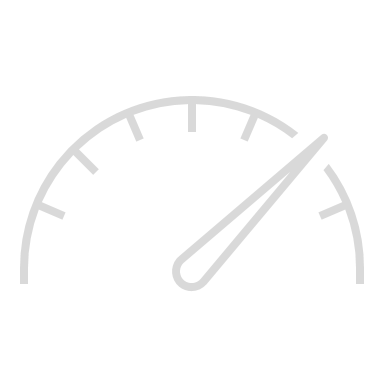 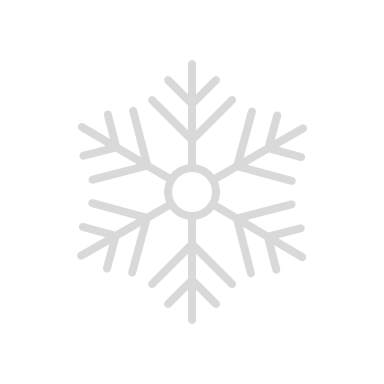 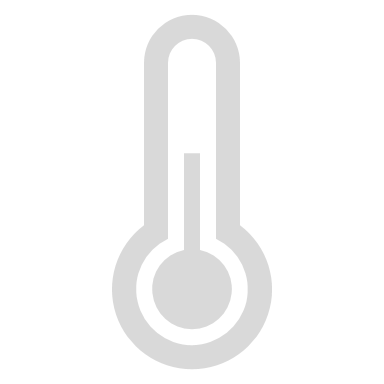 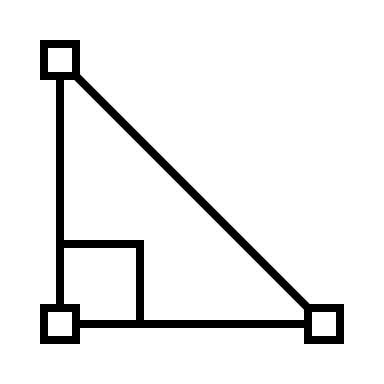 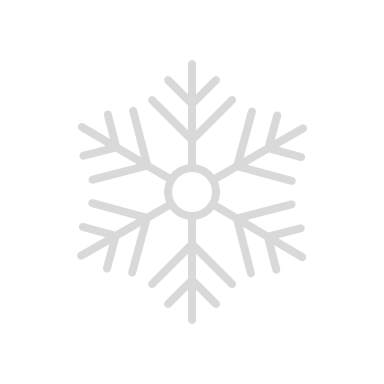 Dane Seal
13
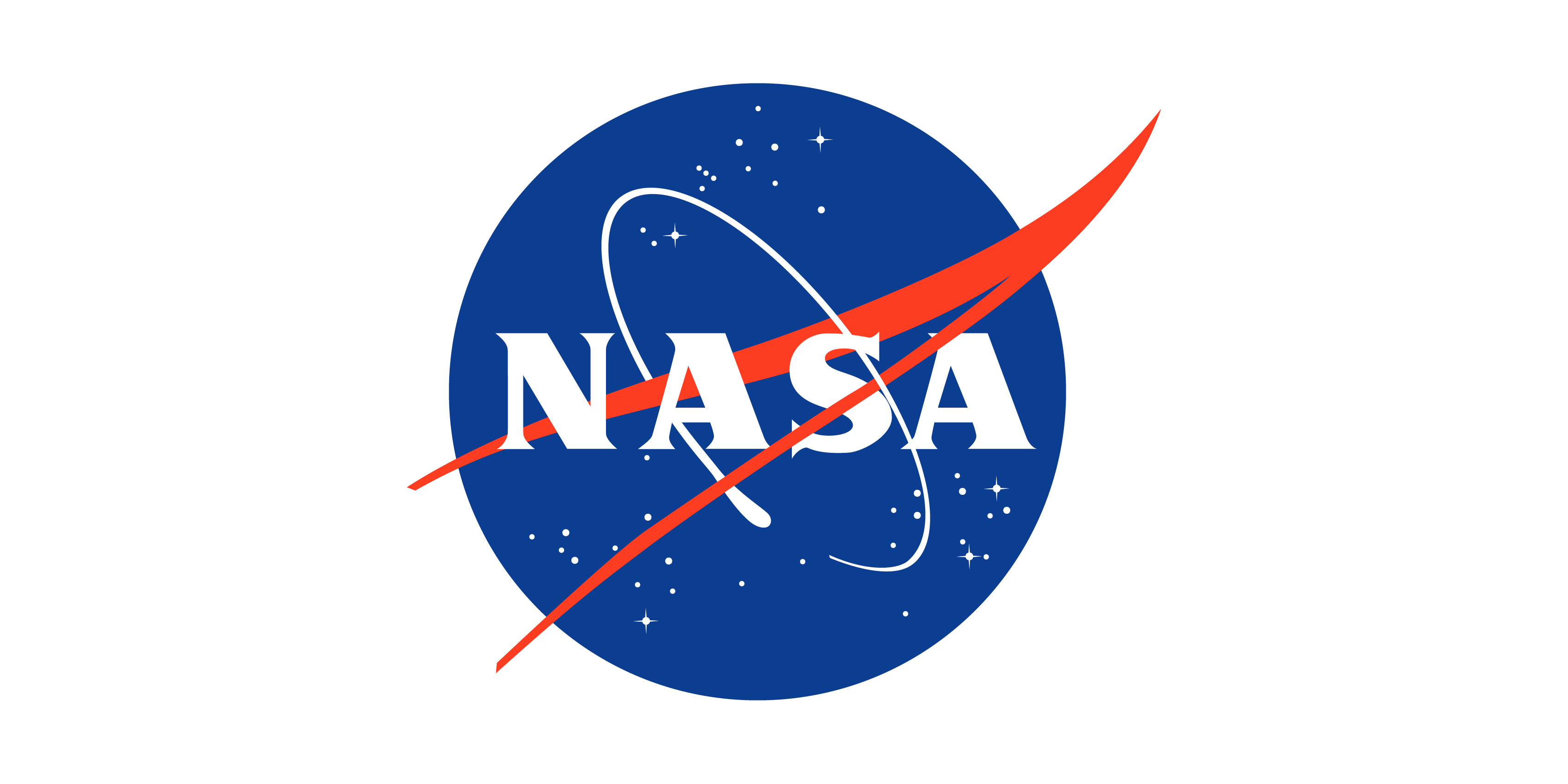 Customer Needs
Interpret Sensor Readings
Withstands 
Cryogenic Temperatures
Measures Fuel Levels
Scalable Geometry
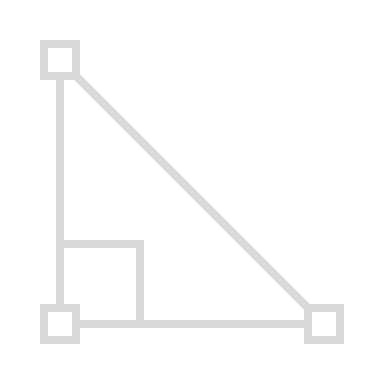 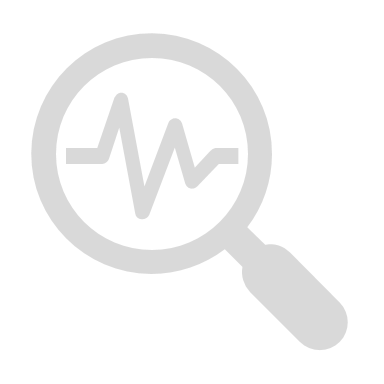 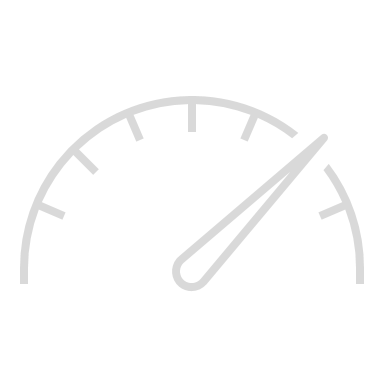 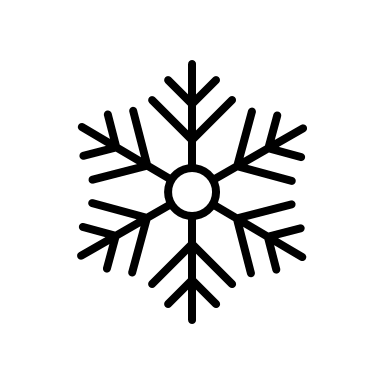 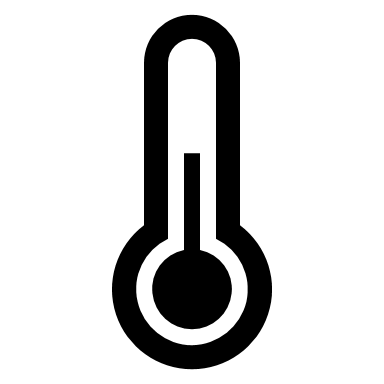 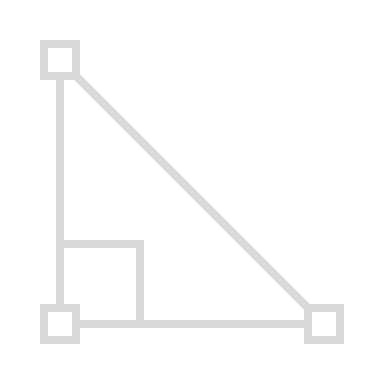 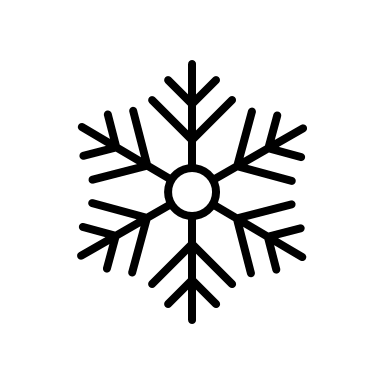 Dane Seal
14
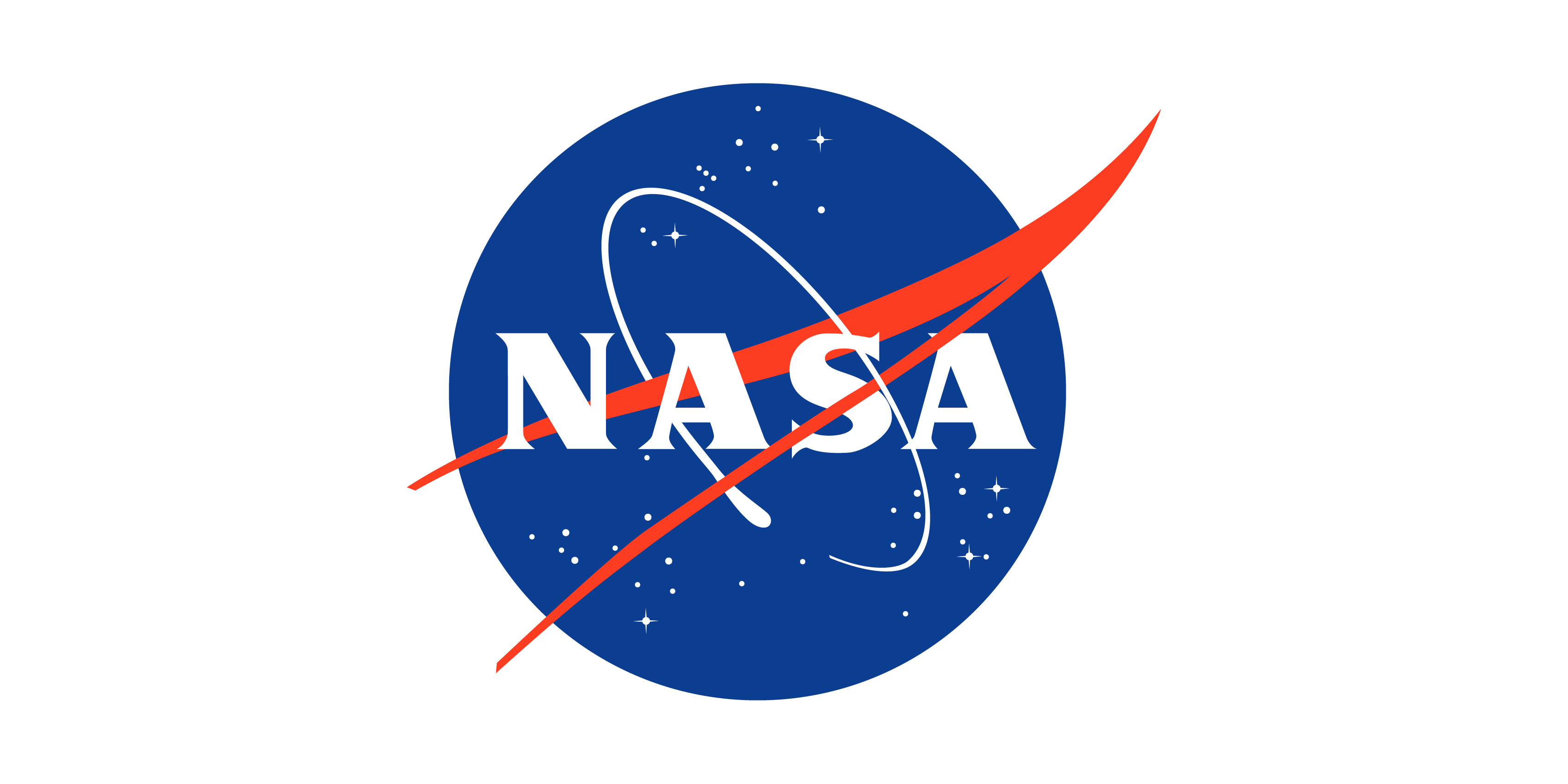 Customer Needs
Interpret Sensor Readings
Withstands 
Cryogenic Temperatures
Measures Fuel Levels
Scalable Geometry
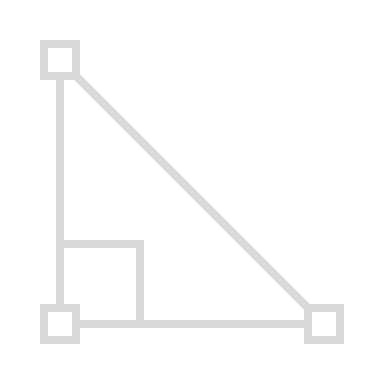 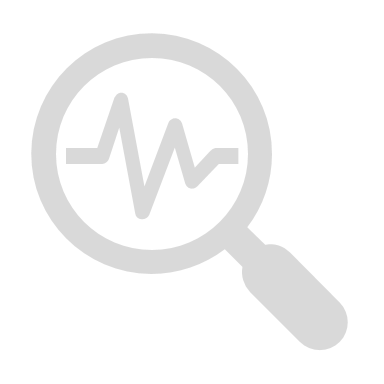 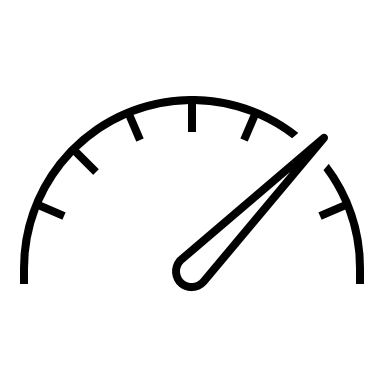 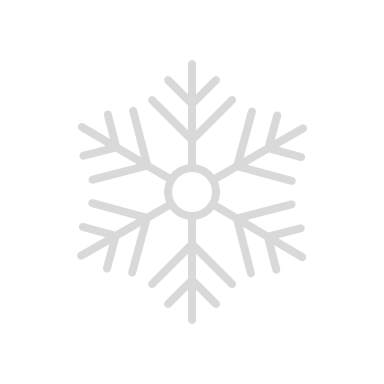 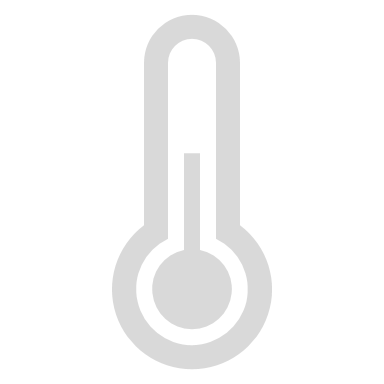 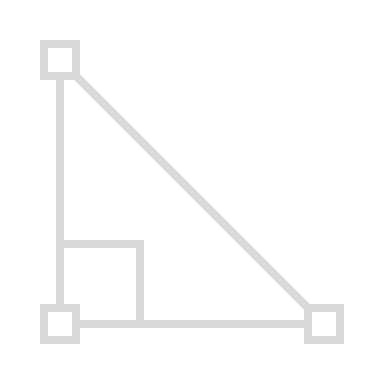 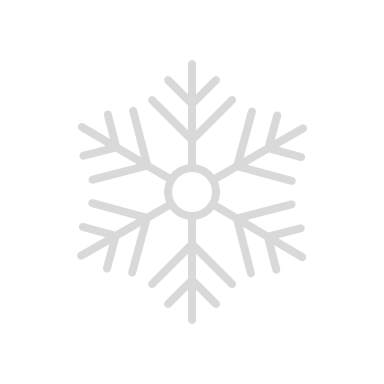 Dane Seal
15
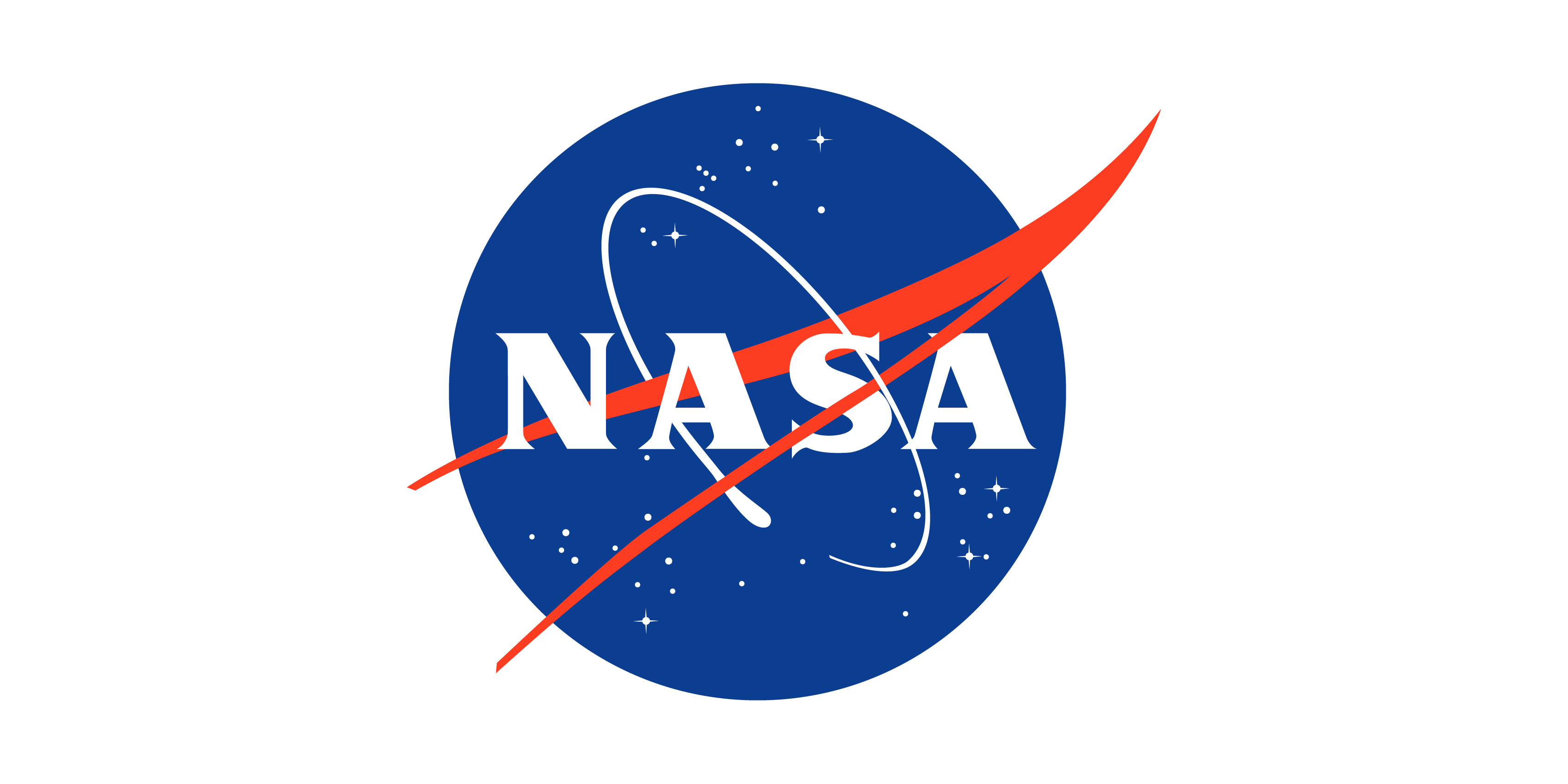 Customer Needs
Interpret Sensor Readings
Withstands 
Cryogenic Temperatures
Measures Fuel Levels
Scalable Geometry
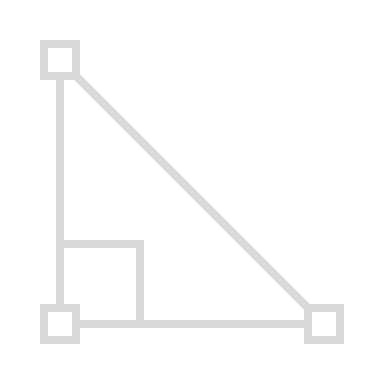 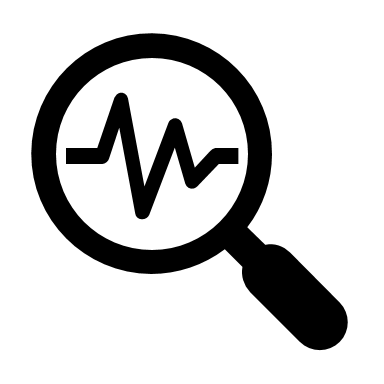 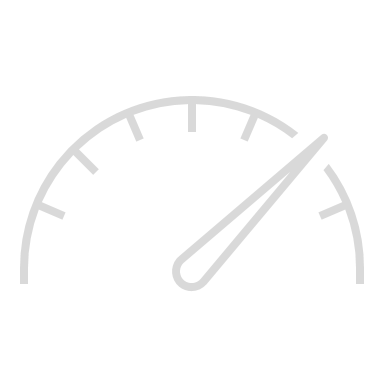 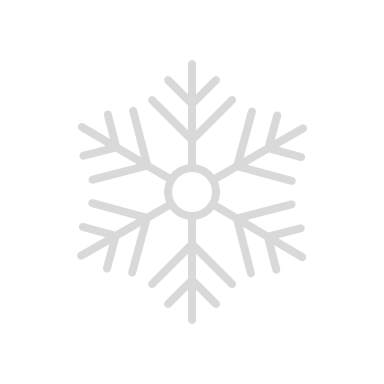 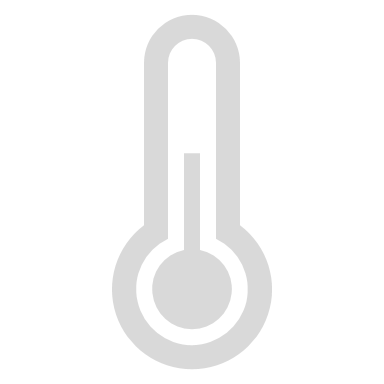 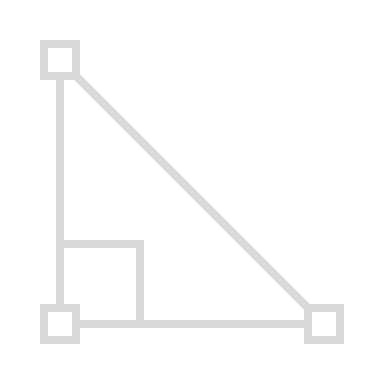 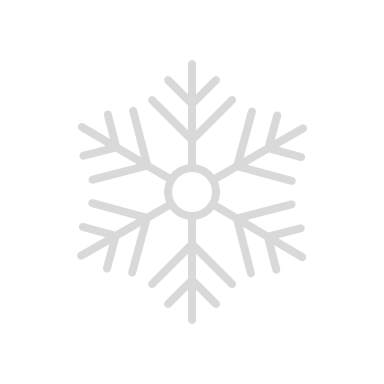 Dane Seal
16
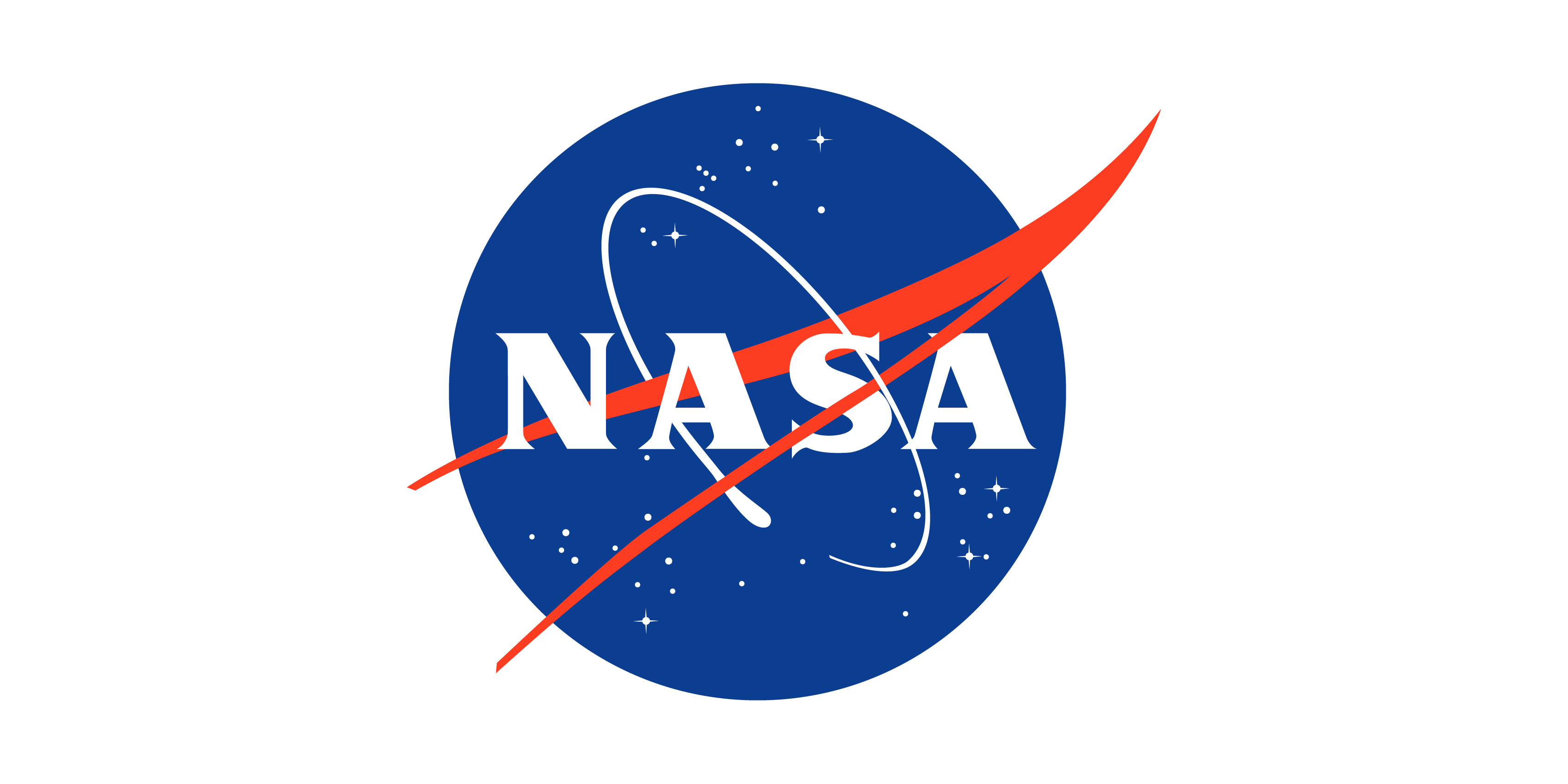 Functional Decomposition
Structure
Sensors
Code
Power Source
Interface
Dane Seal
17
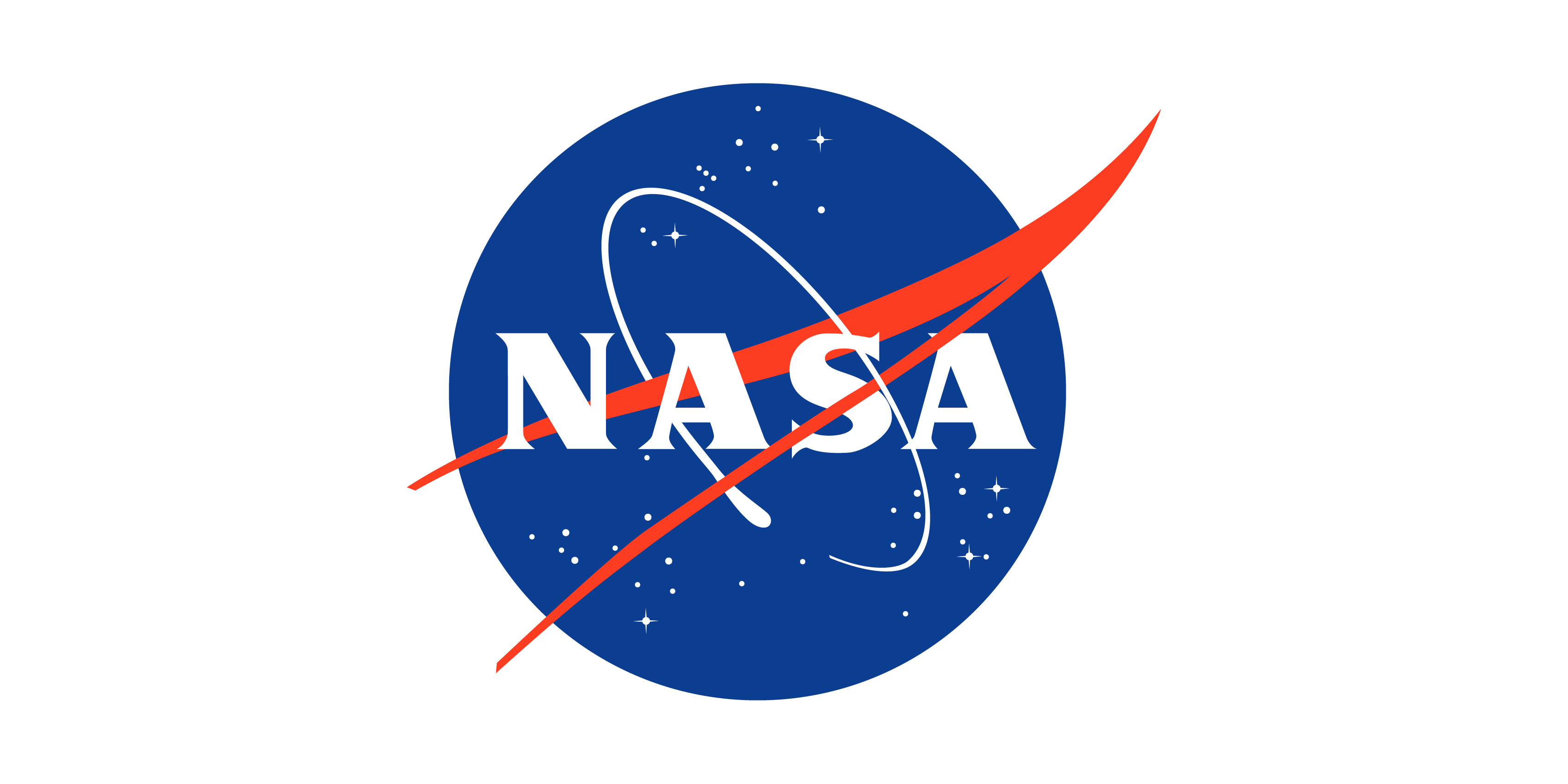 Functional Decomposition
Structure
Sensors
Code
Power Source
Interface
Dane Seal
18
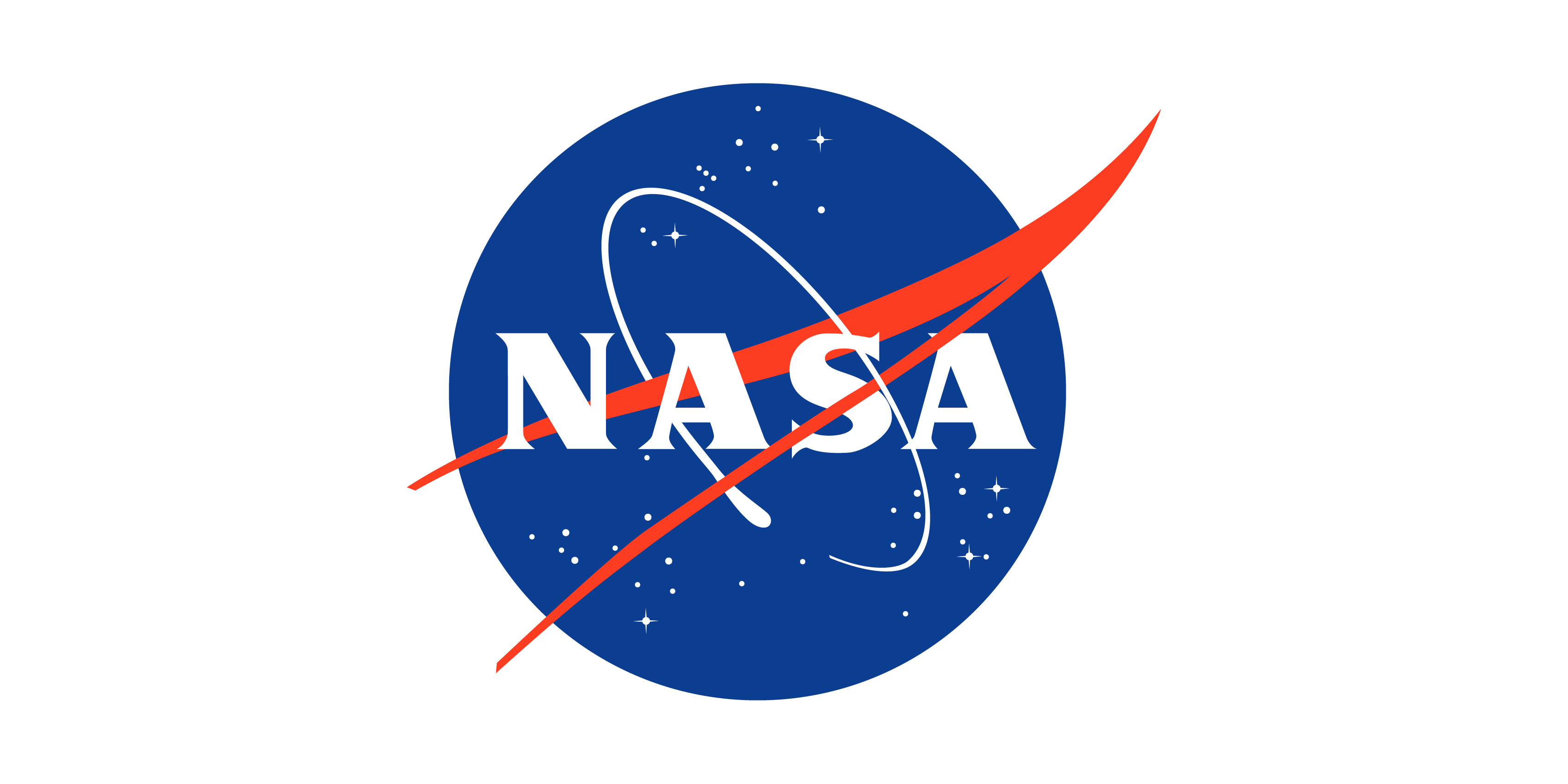 Functional Decomposition
Structure
Sensors
Code
Power Source
Interface
Dane Seal
19
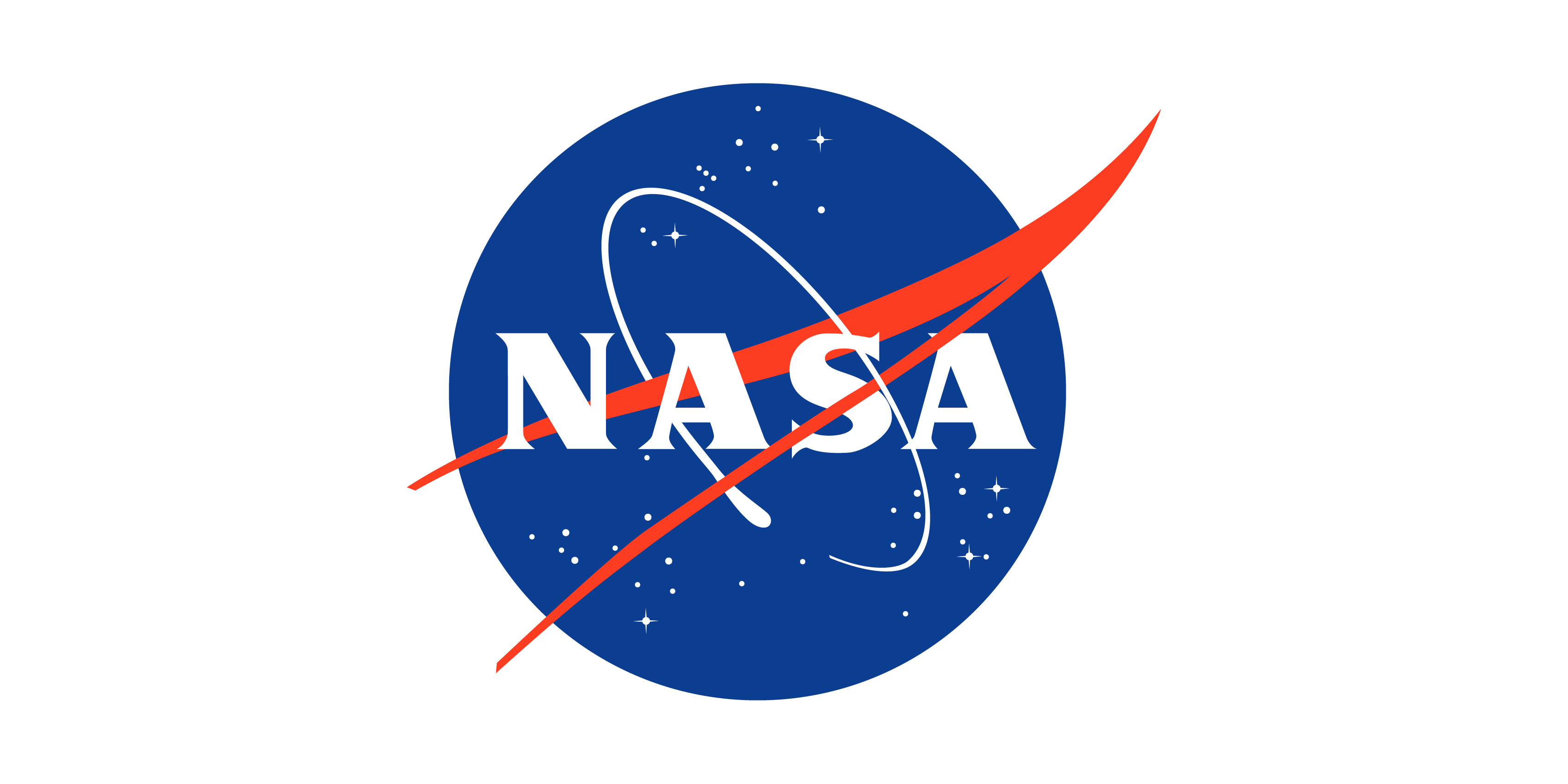 Functional Decomposition
Structure
Sensors
Code
Power Source
Interface
Dane Seal
20
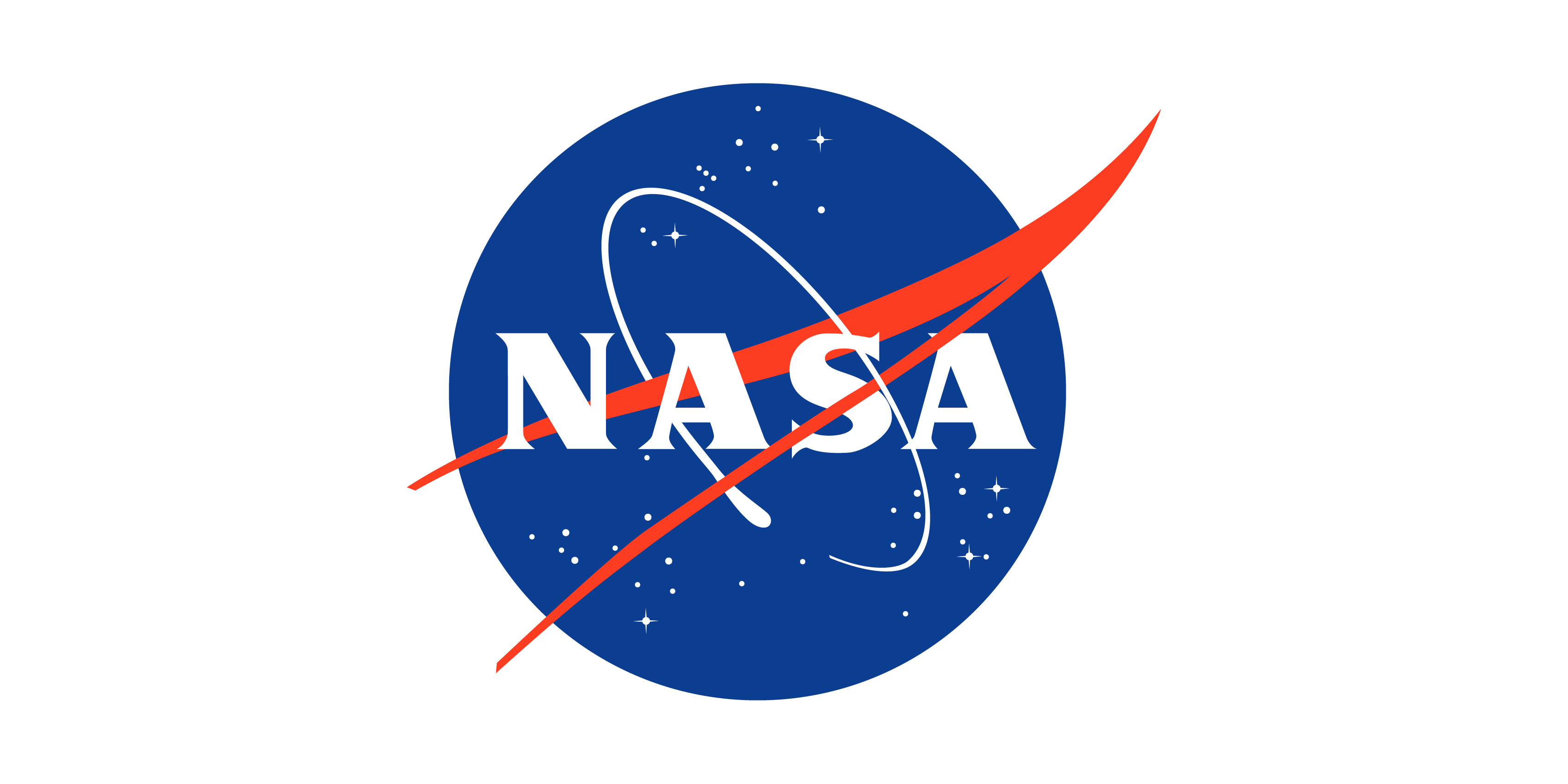 Functional Decomposition
Structure
Sensors
Code
Power Source
Interface
Dane Seal
21
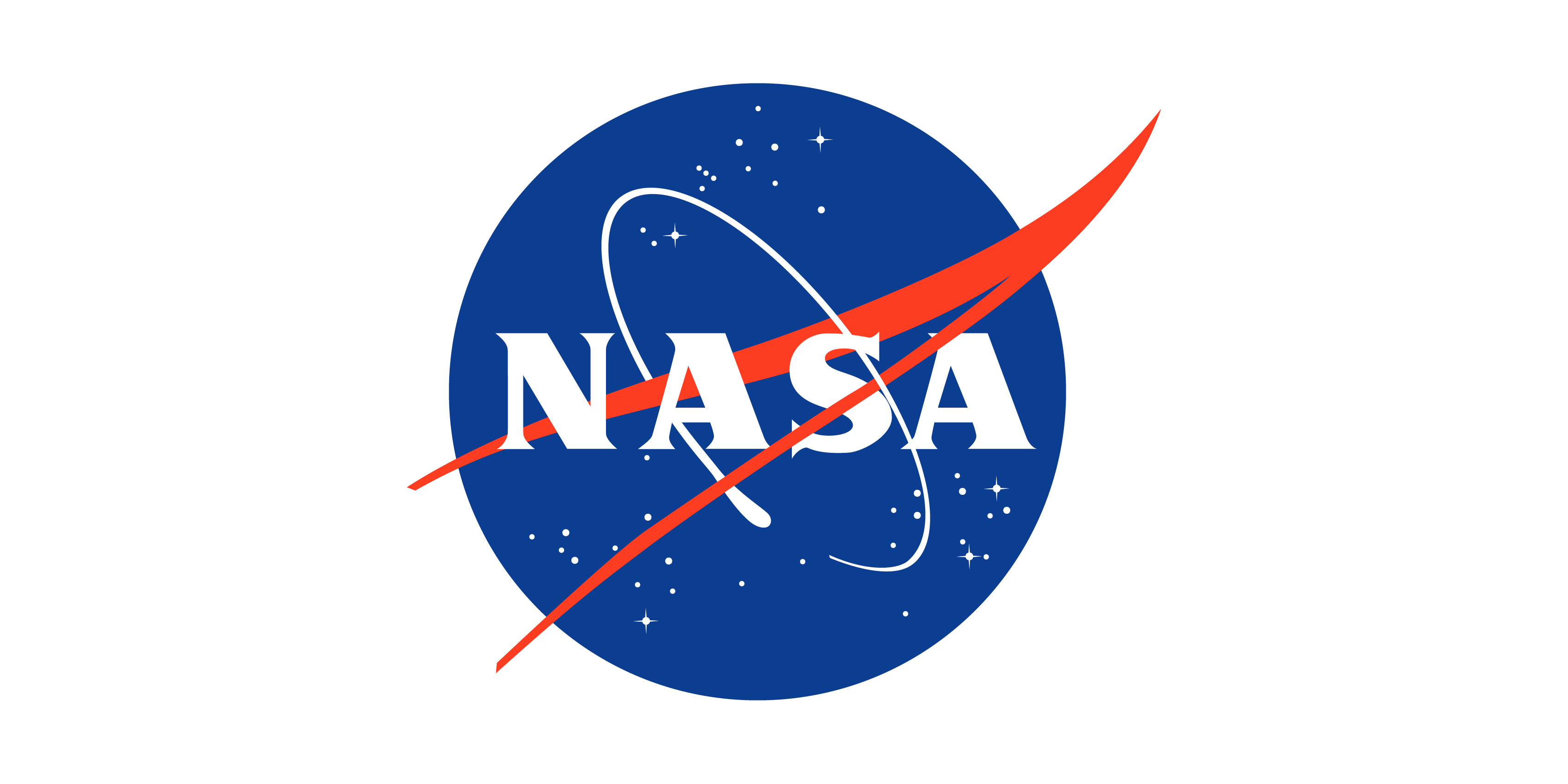 Functional Decomposition
Structure
Sensors
Code
Power Source
Interface
Dane Seal
22
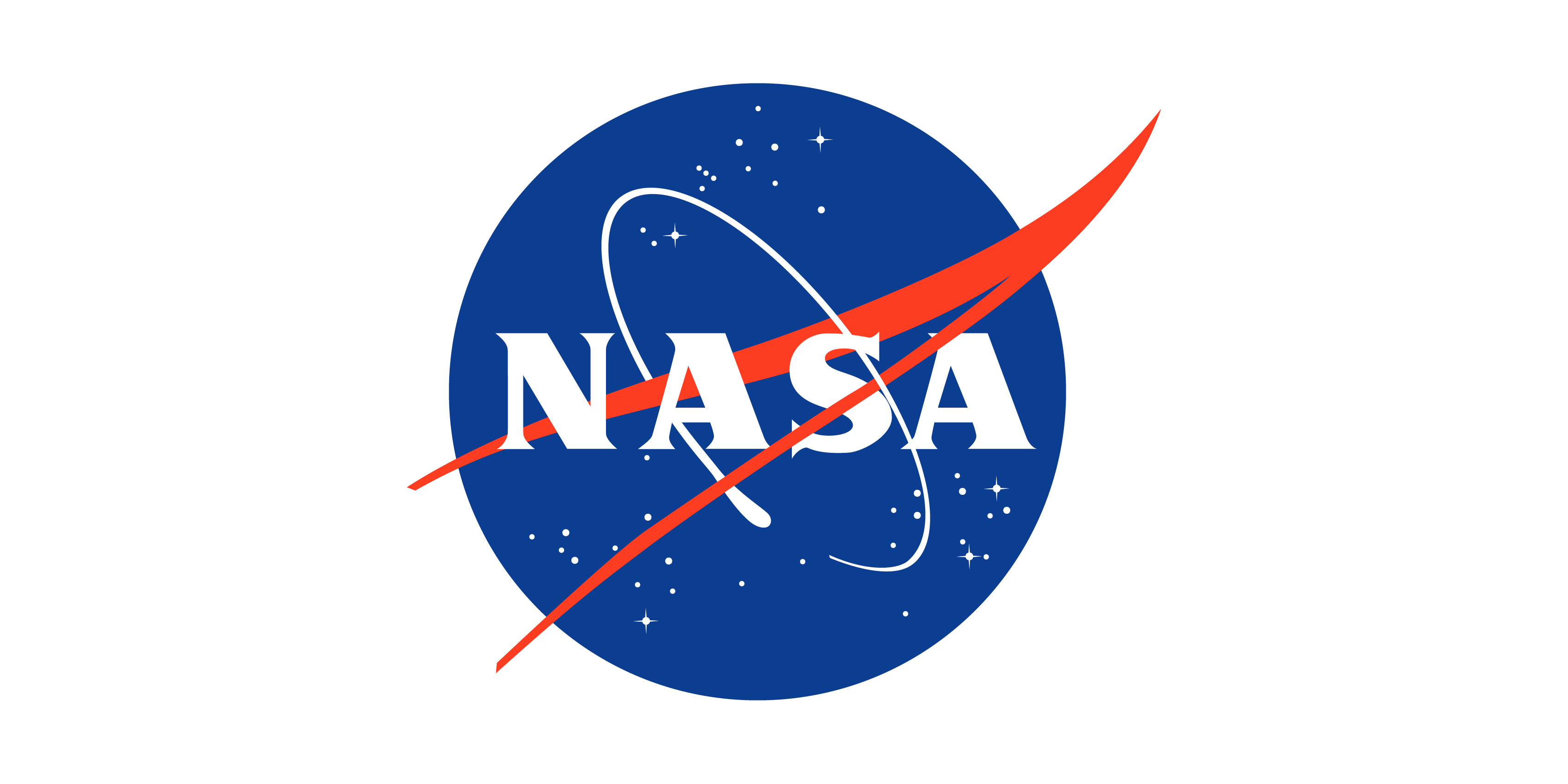 Functional Decomposition
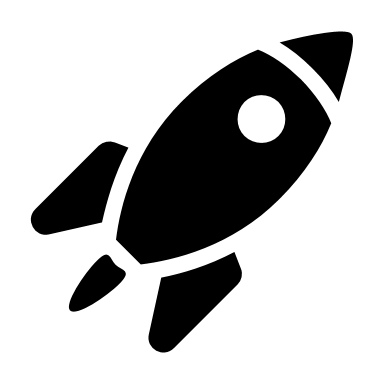 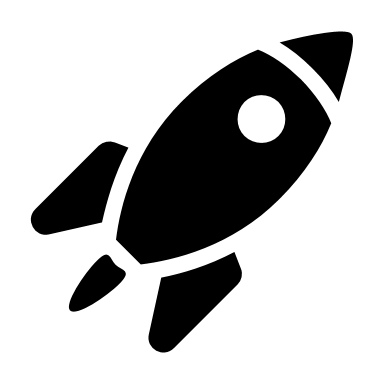 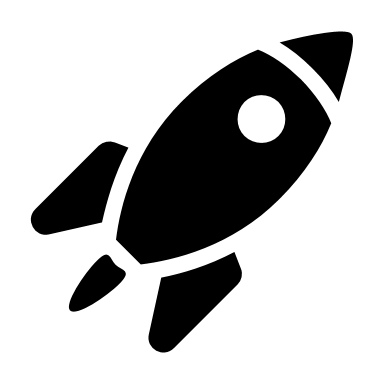 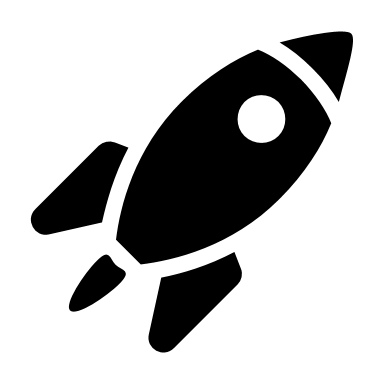 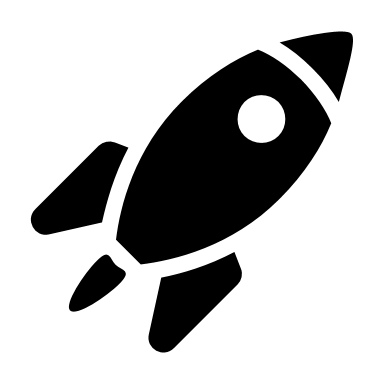 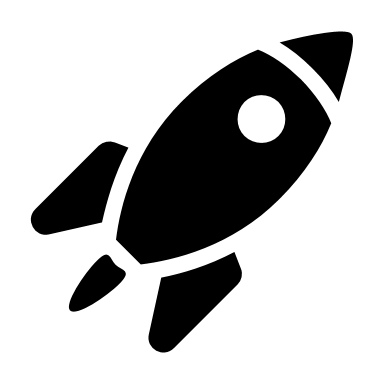 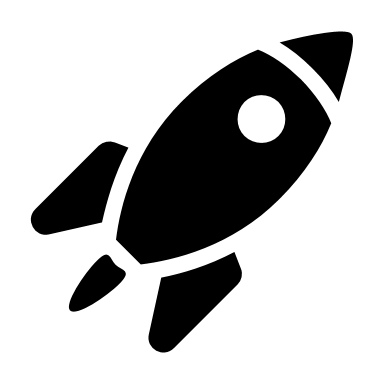 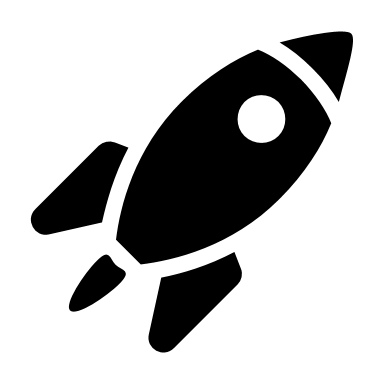 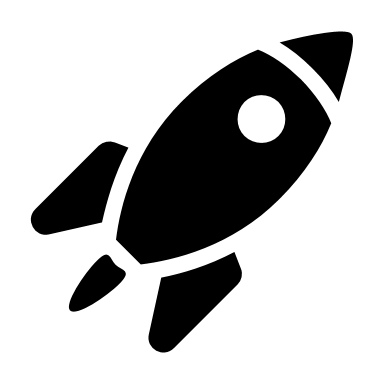 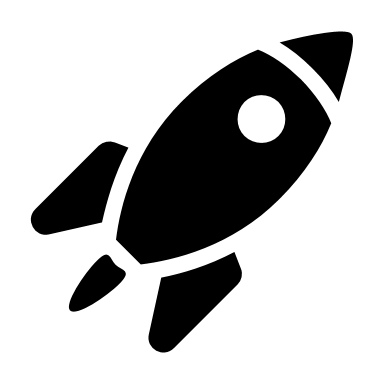 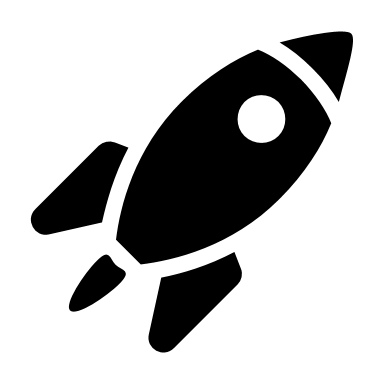 Dane Seal
23
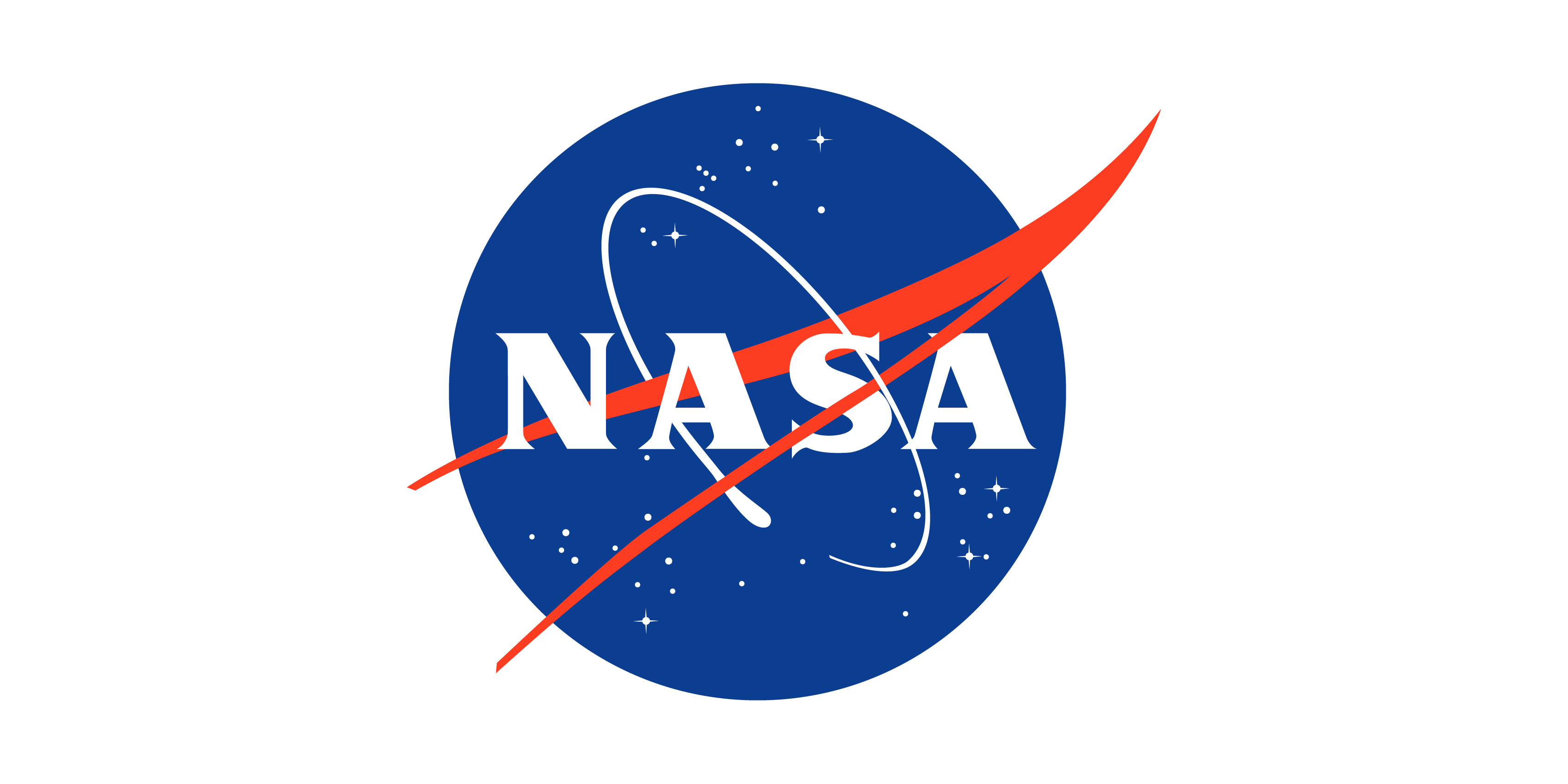 Future Work
Risk Assessment
Bill of Materials
Testing of Materials
Spring Project Plan
Targets and Metrics
Concept Generation and Selection
Biweekly Sponsor Meetings
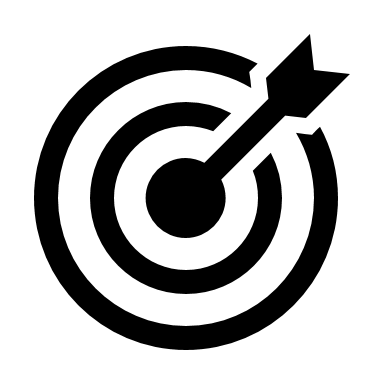 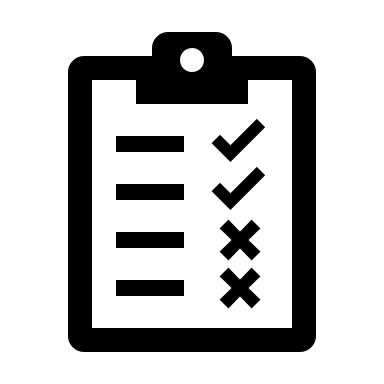 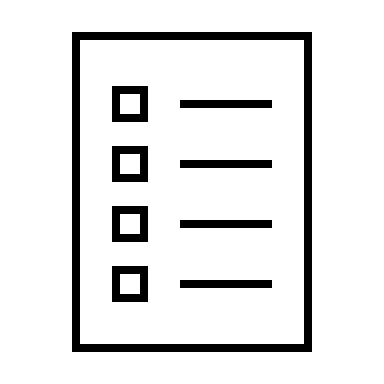 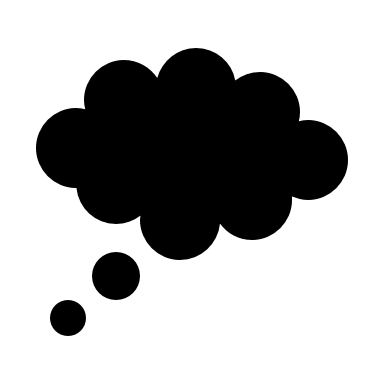 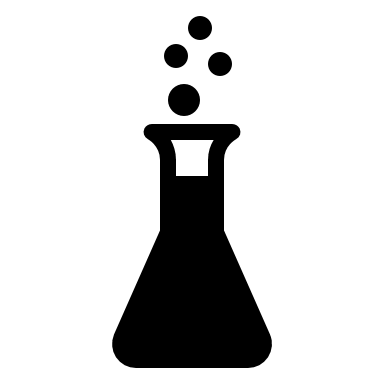 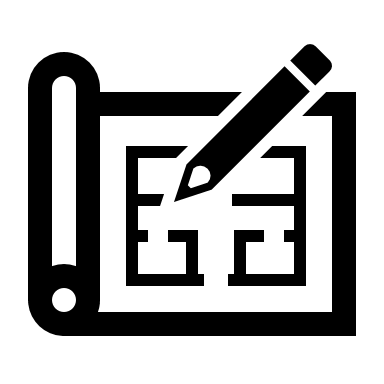 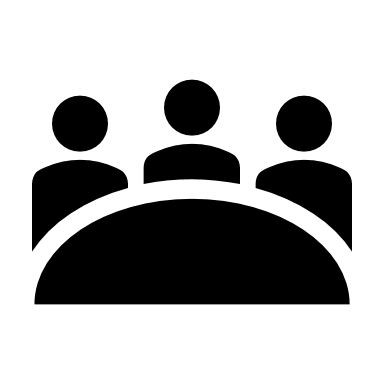 Dane Seal
24
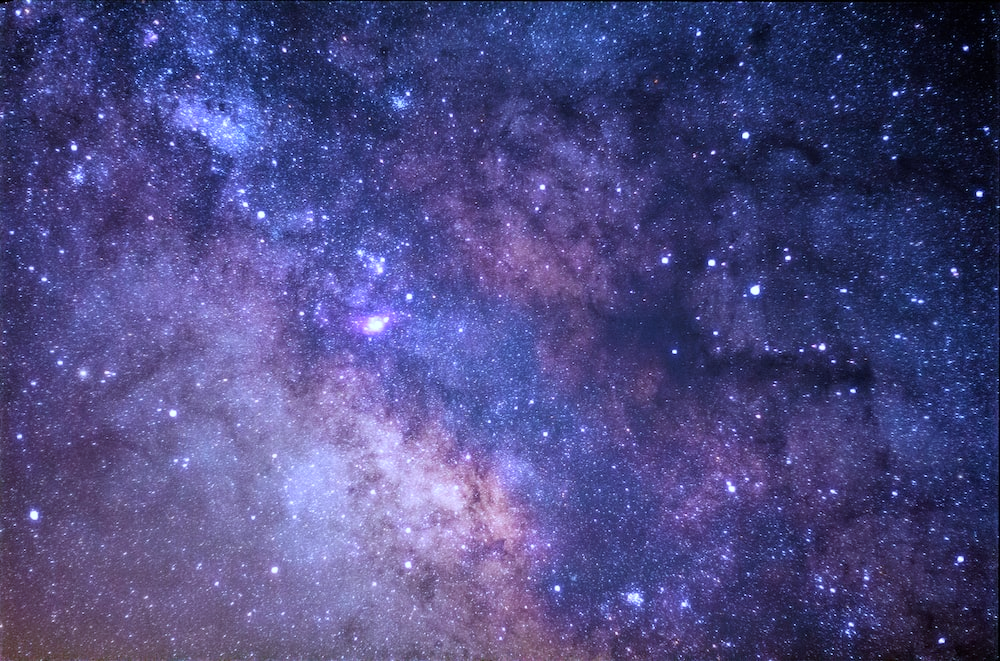 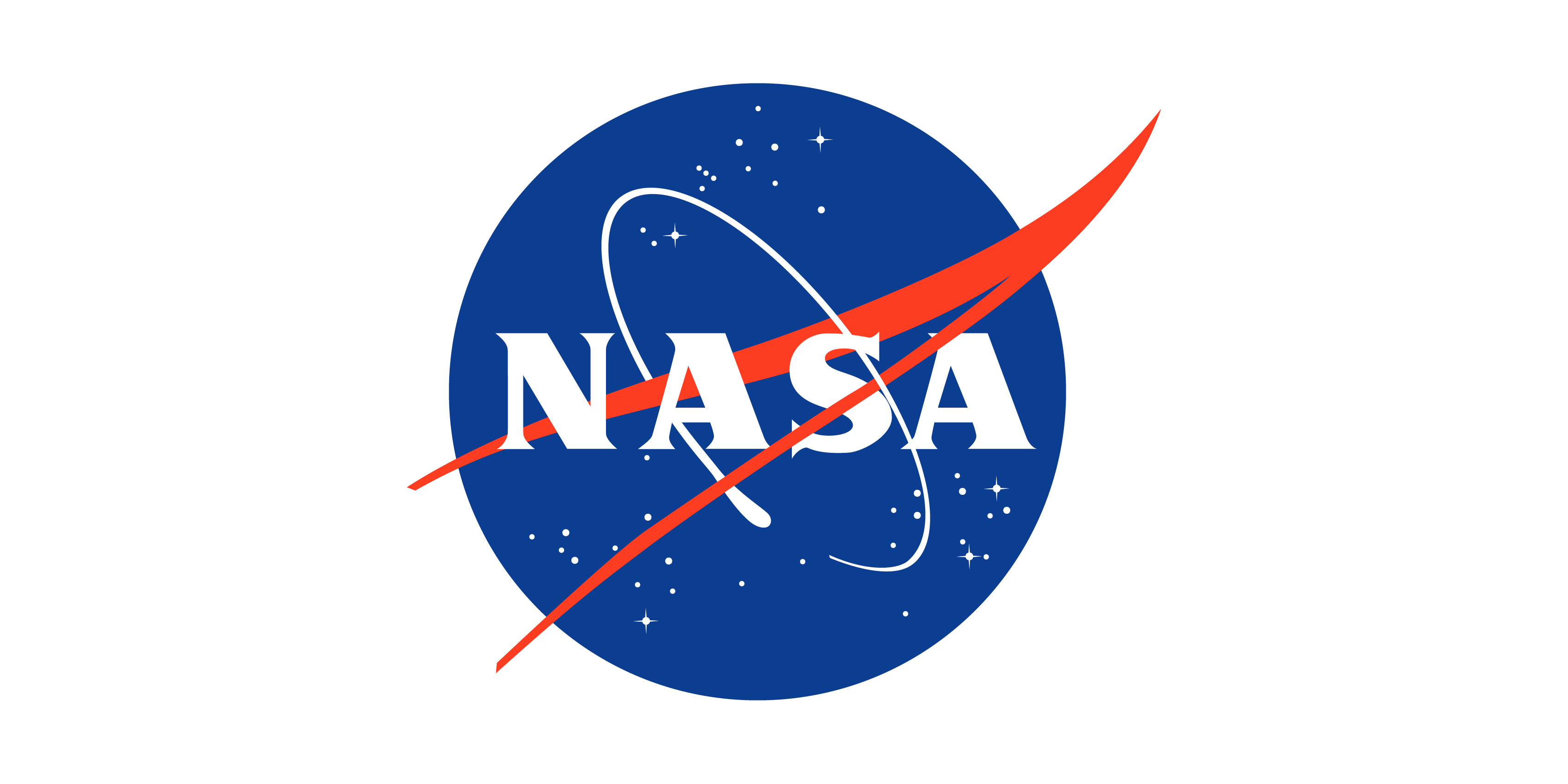 Conclusion
The objective of our project is to create a system capable of measuring cryogenic fluid levels in a storage tank under zero-gravity conditions.
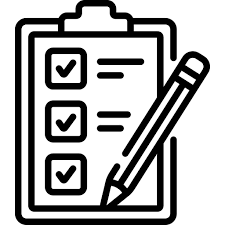 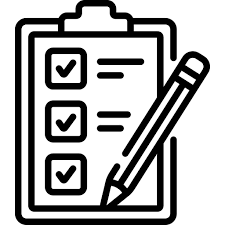 By testing our own project and comparing it to the continuation of Team 514's project, we will be able to define and surmise the best possible solution.
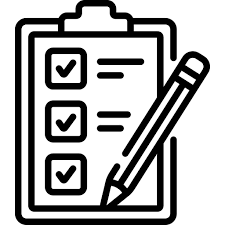 Our project will need to have scalable geometry, withstand cryogenic conditions, is capable of accurately measuring fuel levels, and interpret sensor readings.
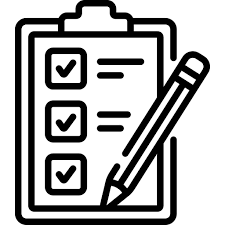 Our future work includes targets and metrics, concept generation and selection, sponsor and advisor meetings, and material testing.
Dane Seal
25
Functional Decomp Backup
26
Concept Selection Backup
27
Detailed Math Backup
28
Standard Shapes
Summary Box
Text box 1
Outlined Text Box
29
Approved Logos
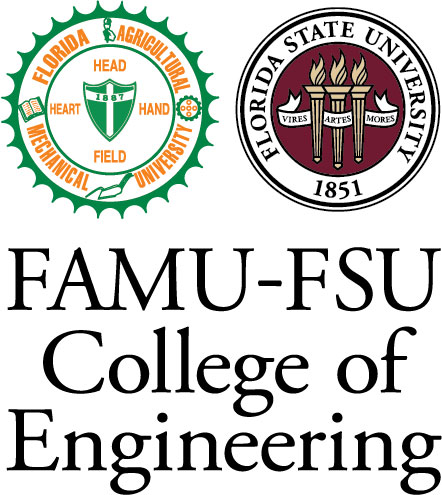 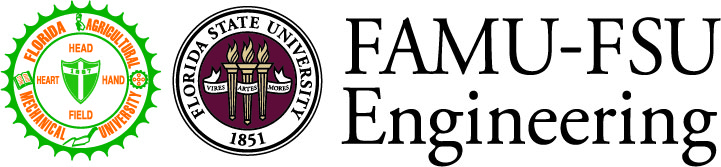 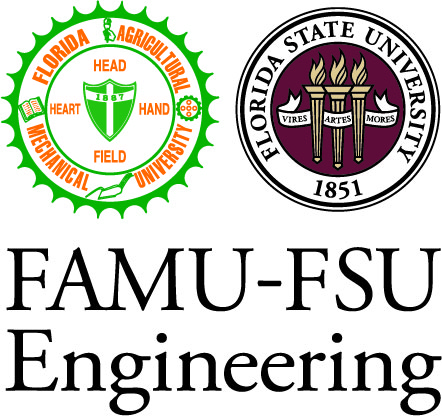 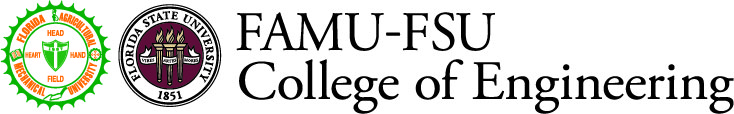 30
Color Palette
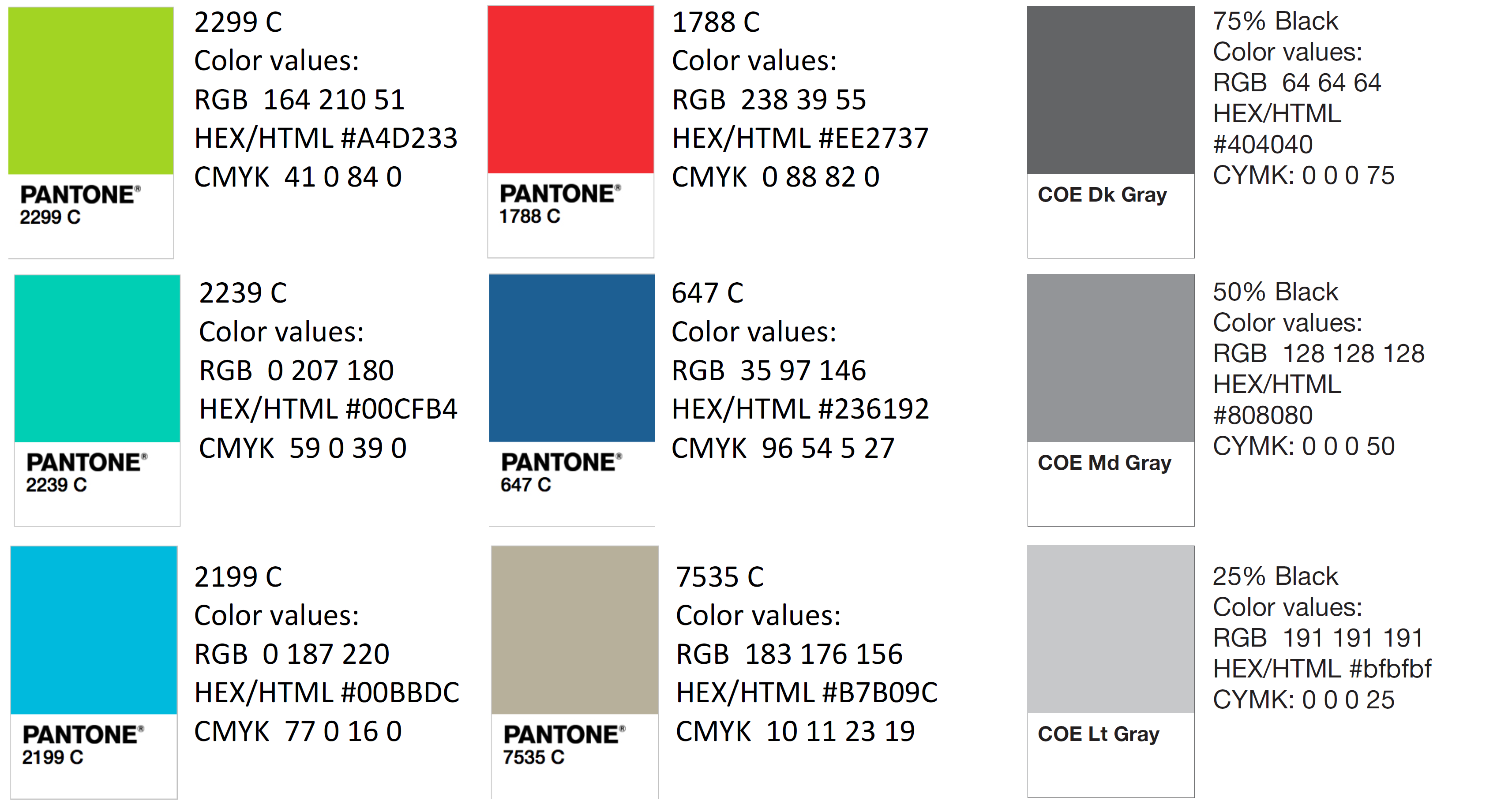 31
APA Tables
32